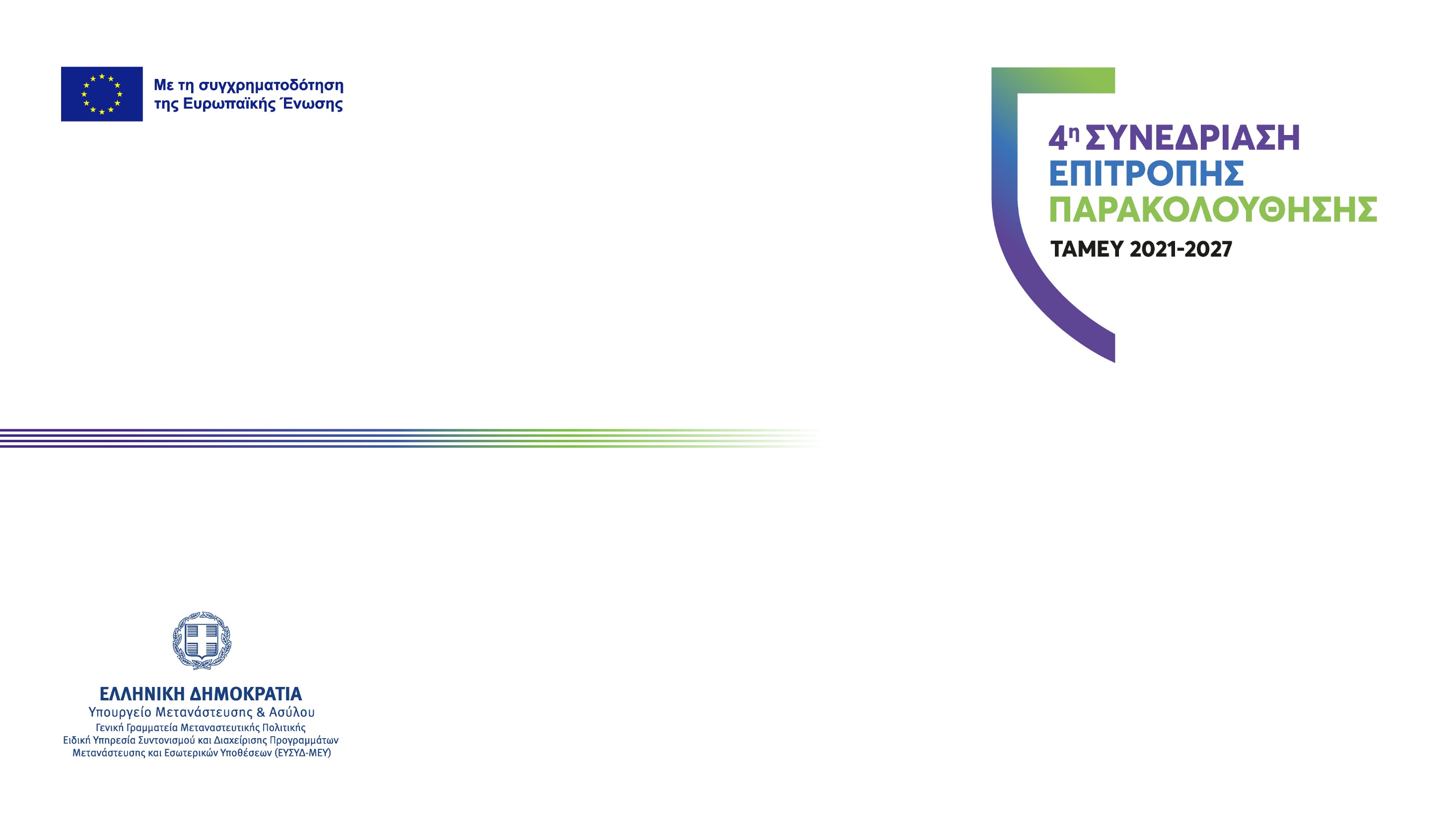 Προγραμματισμός προσκλήσεων και κριτήρια αξιολόγησης δράσεων
Γεώργιος Κριτσιμάς | Προϊστάμενος Μονάδας Α2 ΕΥΣΥΔ ΜΕΥ
Αθήνα, 26 Ιουνίου 2025
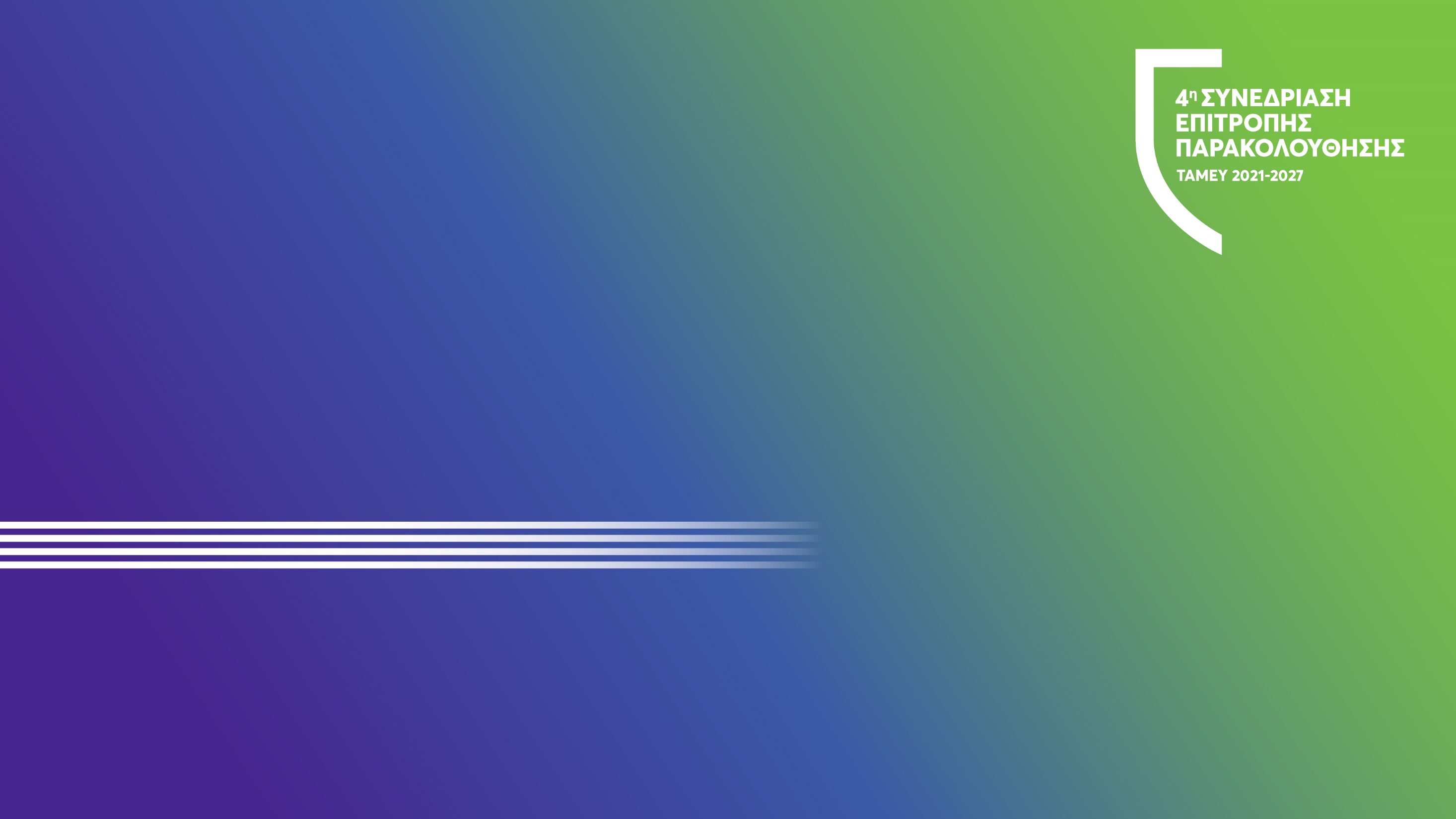 Εξειδίκευση Προγραμμάτων ΤΑΜΕΥ 2021-2027
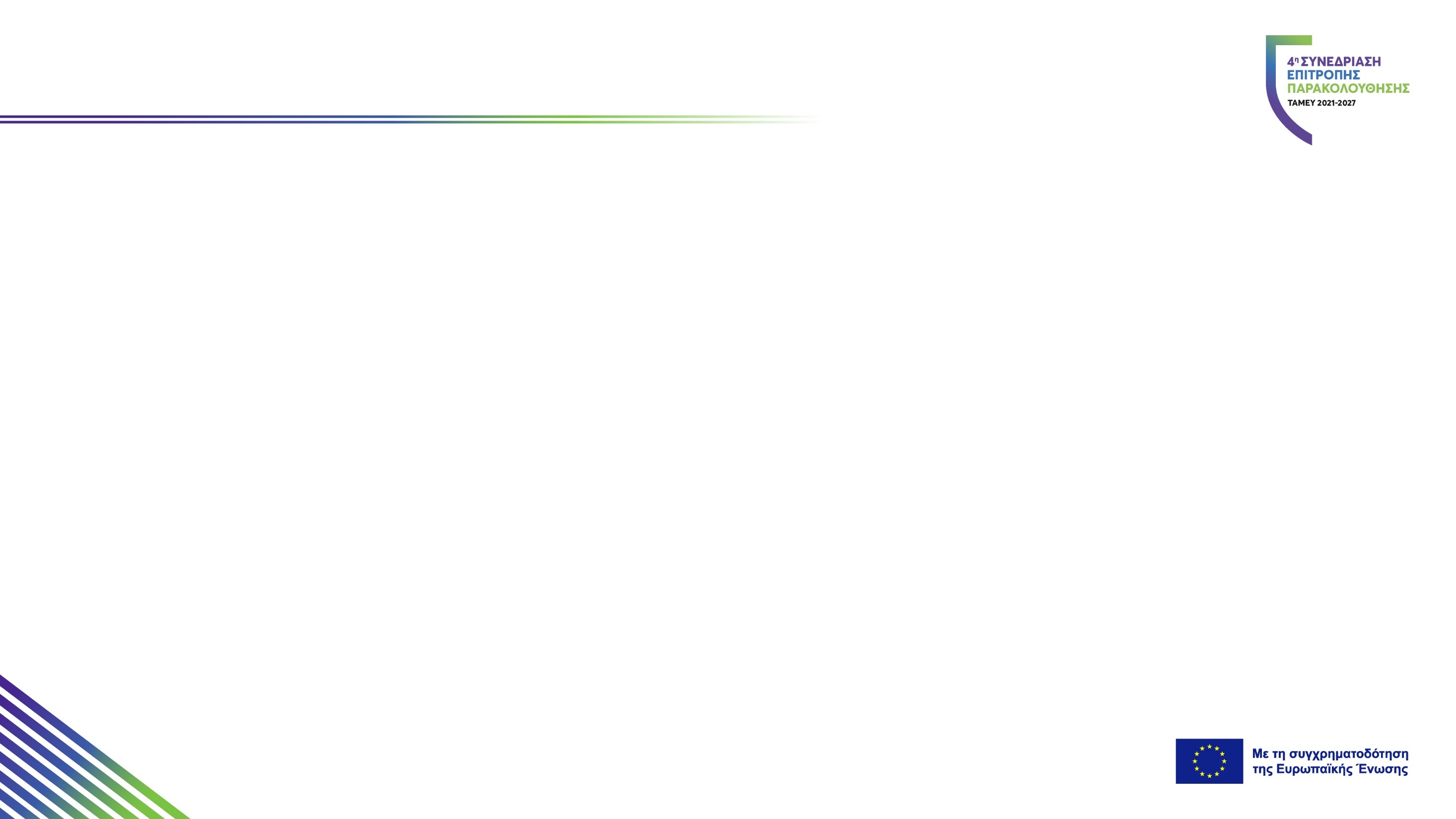 Εξειδίκευση Προγραμμάτων
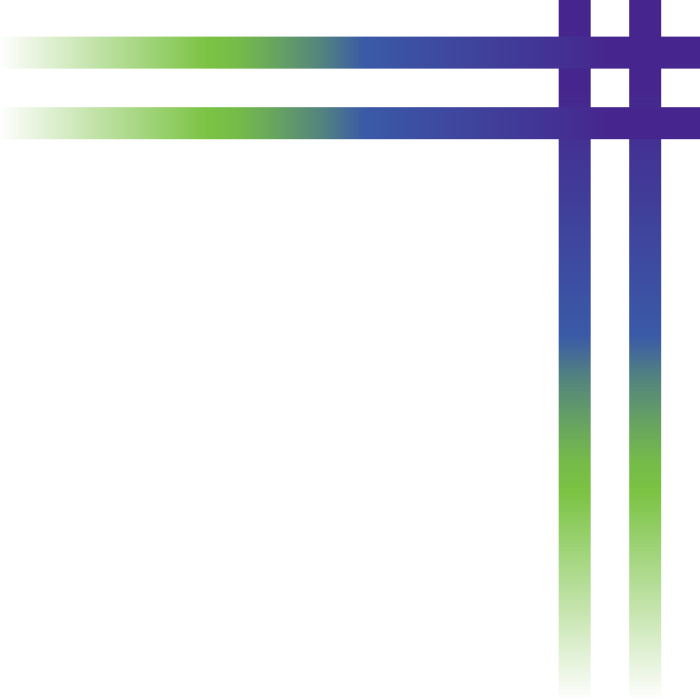 Η εξειδίκευση του Προγράμματος αποτελεί το υποστηρικτικό εργαλείο για τον προγραμματισμό και την έκδοση προσκλήσεων, την ένταξη των πράξεων και τη συνολική παρακολούθηση της εφαρμογής του Προγράμματος. Η εξειδίκευση περιλαμβάνει, ανά δράση/πρόσκληση, συνοπτική περιγραφή του φυσικού αντικειμένου, τους ενδεικτικούς δικαιούχους, το ενδεικτικό χρονοδιάγραμμα, τους σχετικούς δείκτες και τον ενδεικτικό προϋπολογισμό.

Αρμόδια για την εξειδίκευση του εκάστοτε Προγράμματος, είναι η Διαχειριστική Αρχή, λαμβάνοντας υπόψη τους στόχους και τις προτεραιότητές του.
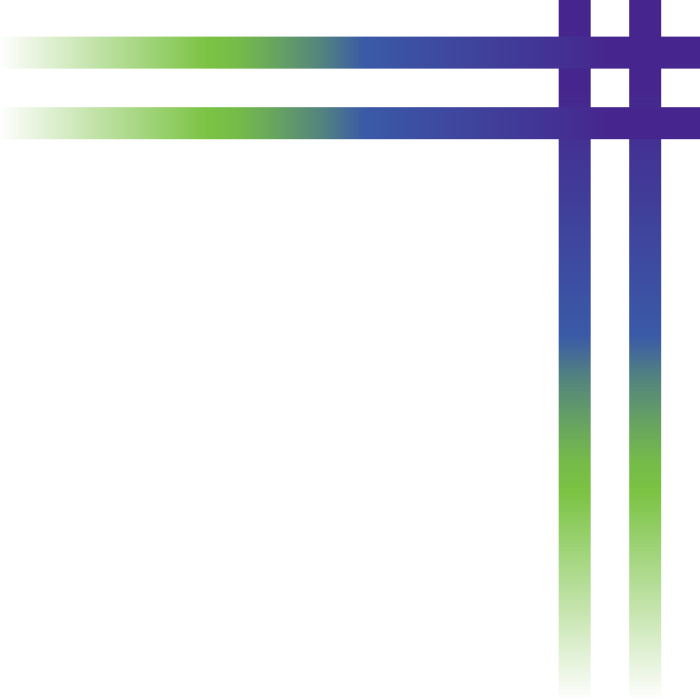 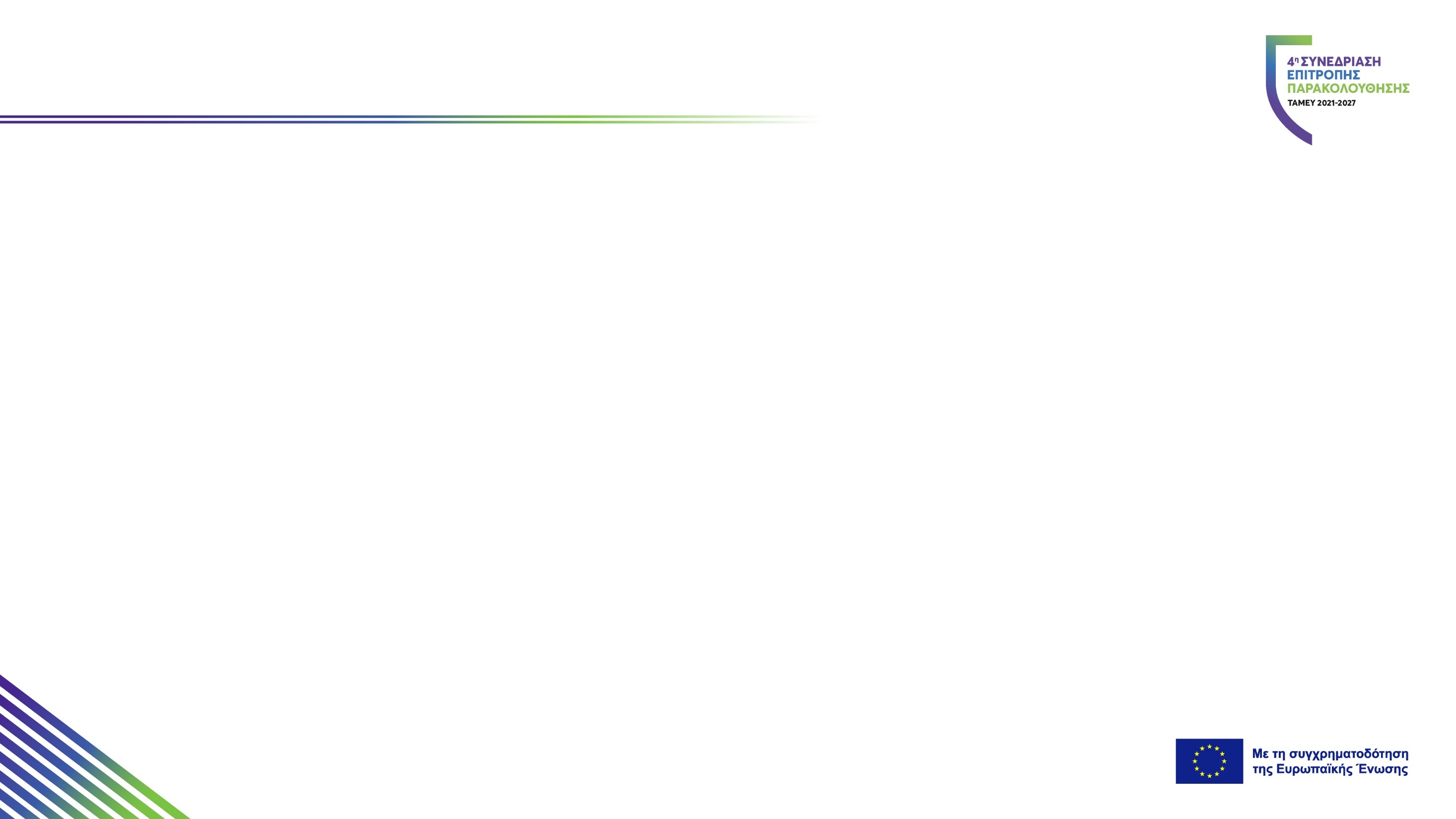 Εξειδίκευση Προγραμμάτων
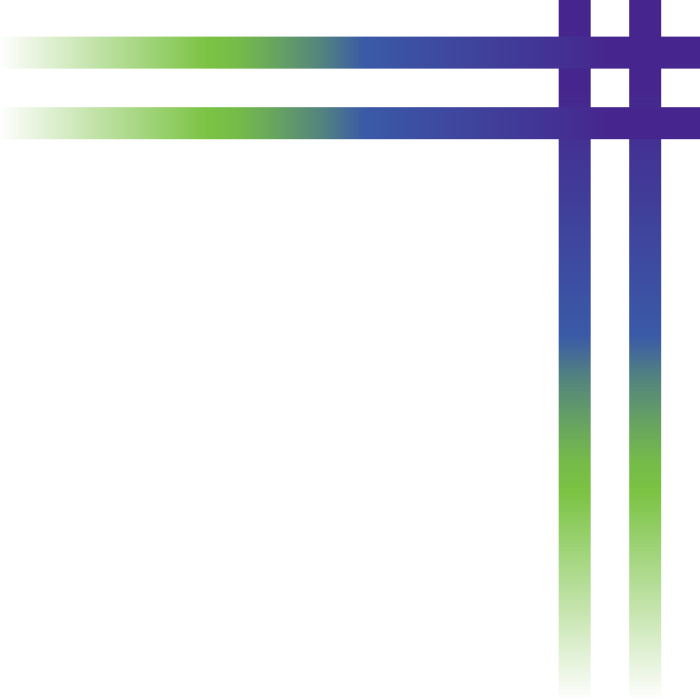 Η Εξειδίκευση συμβάλλει: 

Στον εμπλουτισμό των κριτηρίων αξιολόγησης των προτεινόμενων πράξεων και την έκδοση προσκλήσεων

Διασφαλίζει την υλοποίηση της στρατηγικής των εγκεκριμένων Προγραμμάτων 

Υποστηρίζει την ολοκληρωμένη και έγκαιρη ενημέρωση και προετοιμασία δικαιούχων και εμπλεκόμενων φορέων

Προσδιορίζει τους φορείς που θα υλοποιήσουν τις δράσεις των Προγραμμάτων

Διασφαλίζει τη συμπληρωματικότητα των παρεμβάσεων των ΤΑΜΕΥ με άλλα χρηματοδοτικά μέσα

Παρέχει καλύτερο χρονοπρογραμματισμό των σταδίων υλοποίησης των Προγραμμάτων (προσκλήσεις/ εντάξεις/ δαπάνες).
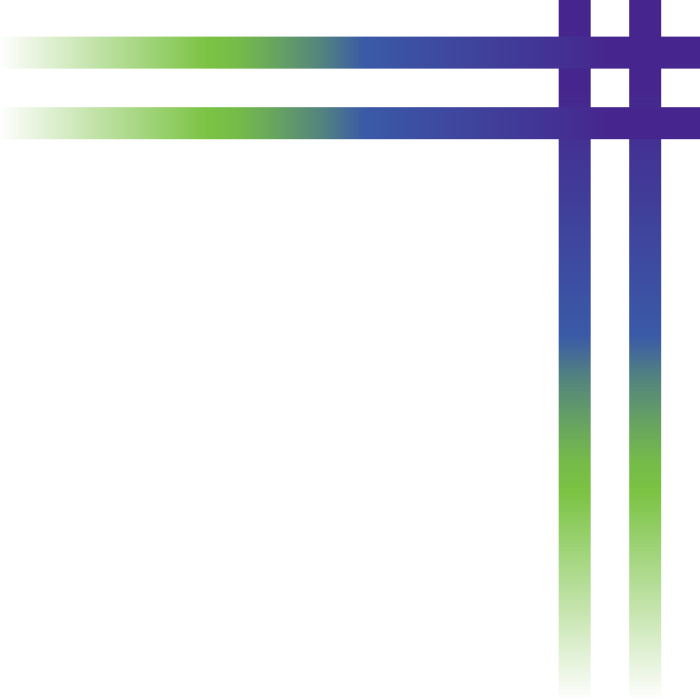 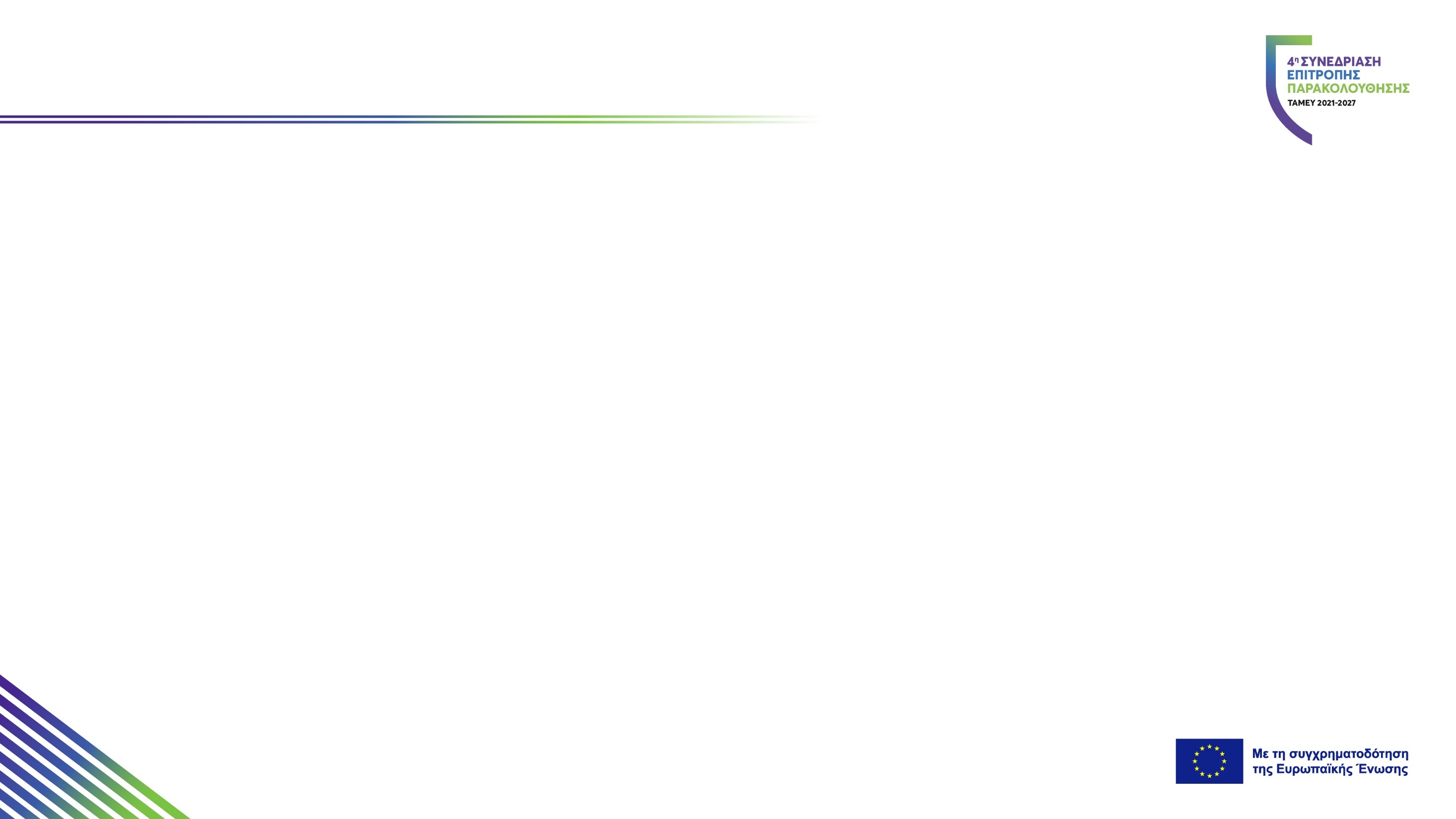 Εξειδίκευση Προγραμμάτων
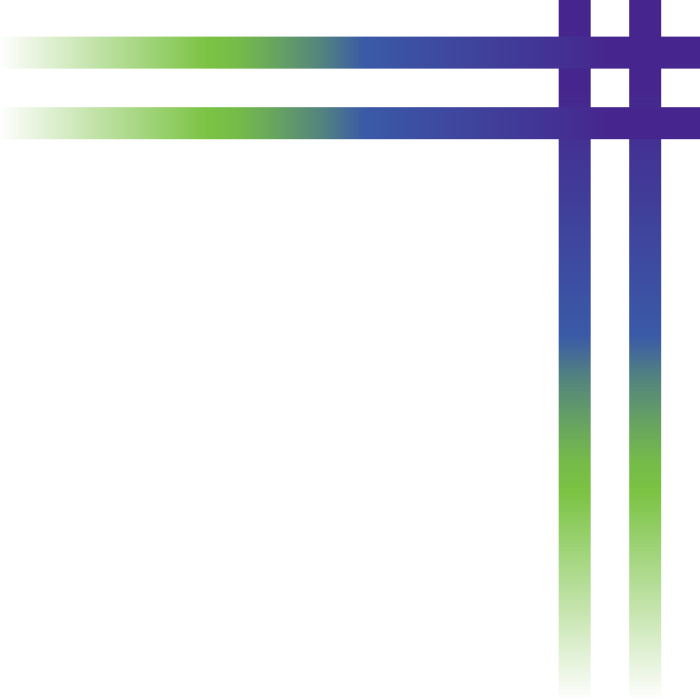 Η Εξειδίκευση είναι μια δυναμική διαδικασία, η έκταση και ο βαθμός της οποίας προσδιορίζεται ανάλογα με τα κάθε φορά δεδομένα υλοποίησης που η Διαχειριστική Αρχή έχει στη διάθεσή της. Η Εξειδίκευση των Προγραμμάτων γίνεται σταδιακά, στη βάση αφενός της ωριμότητας έκδοσης προσκλήσεων για την επιλογή πράξεων στις προτεραιότητες και αφετέρου των αναγκών στο πλαίσιο της υλοποίησης των Προγραμμάτων.

Η διαδικασία Εξειδίκευσης πρέπει να είναι συστηματική σύμφωνα με τον Κανονισμό (ΕΕ) 2021/1060 Καθορισμός κοινών διατάξεων για τα Ταμεία 2021-2027 

Η Εξειδίκευση των Προγραμμάτων ΤΑΜΕΥ 2021-2027 τροποποιείται σε περιπτώσεις αναπρογραμματισμού του χρόνου δημοσίευσης κάποιας πρόσκλησης και σημαντικών αλλαγών στο περιεχόμενο του φυσικού αντικειμένου των δράσεων, στους δικαιούχους ή στη δημόσια δαπάνη της πρόσκλησης.
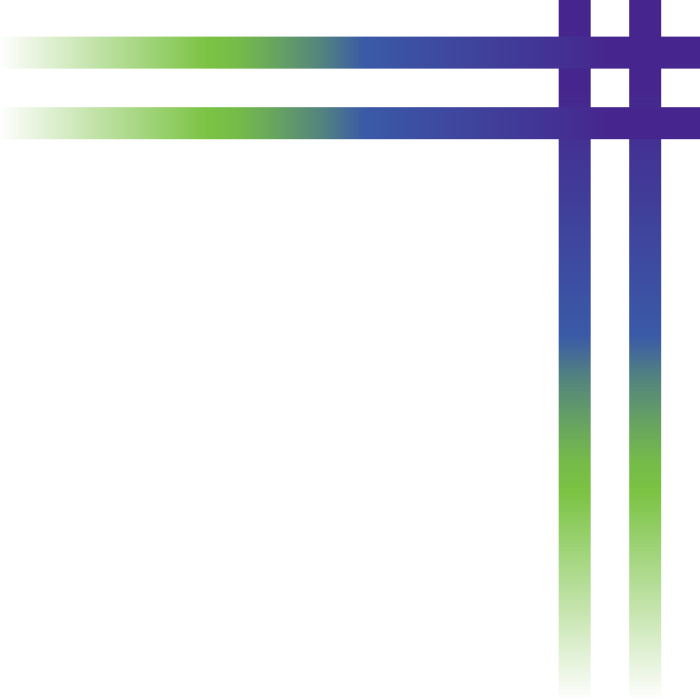 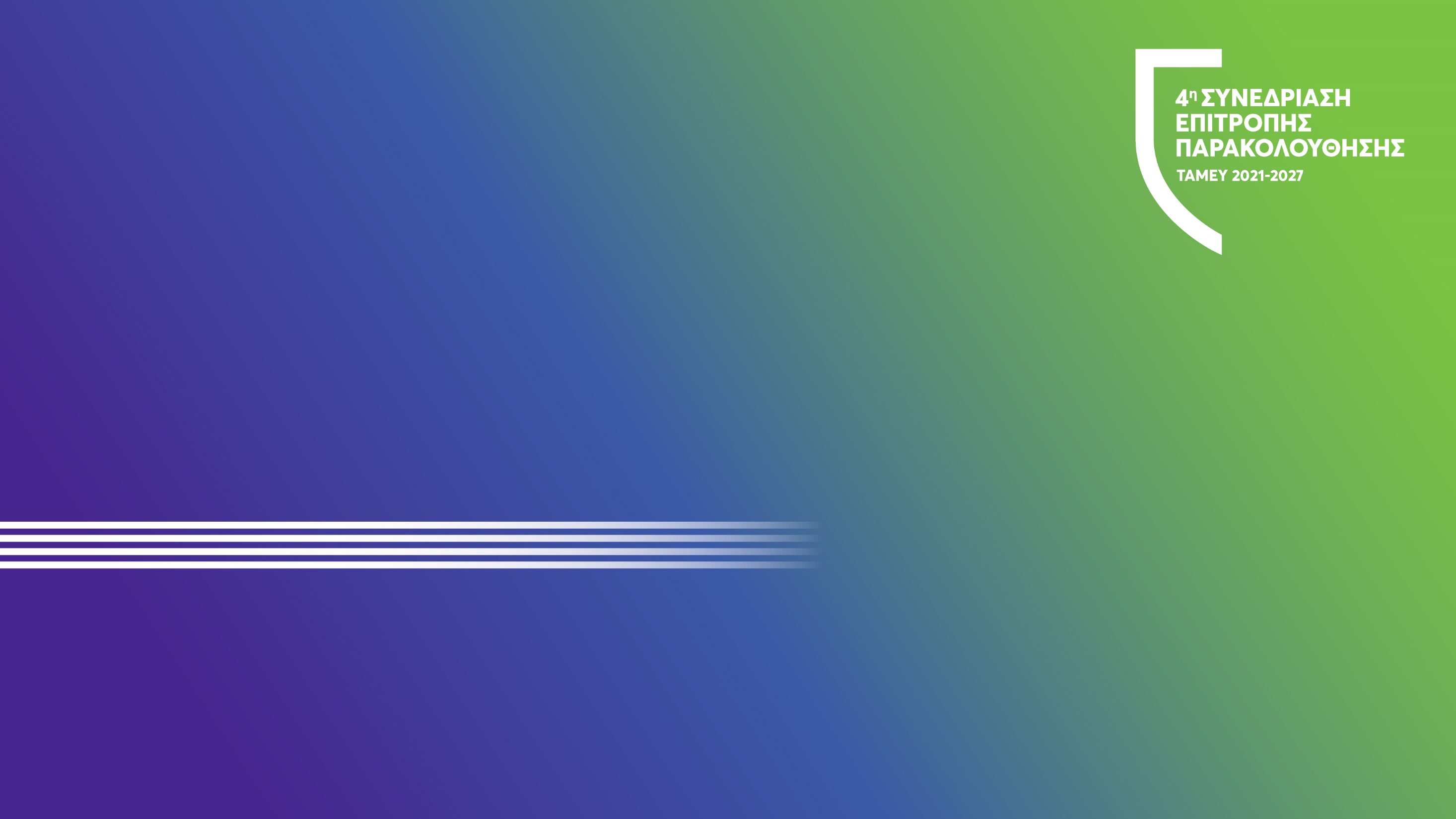 Ταμείο Ασύλου Μετανάστευσης και Ένταξης (ΤΑΜΕ/AMIF)
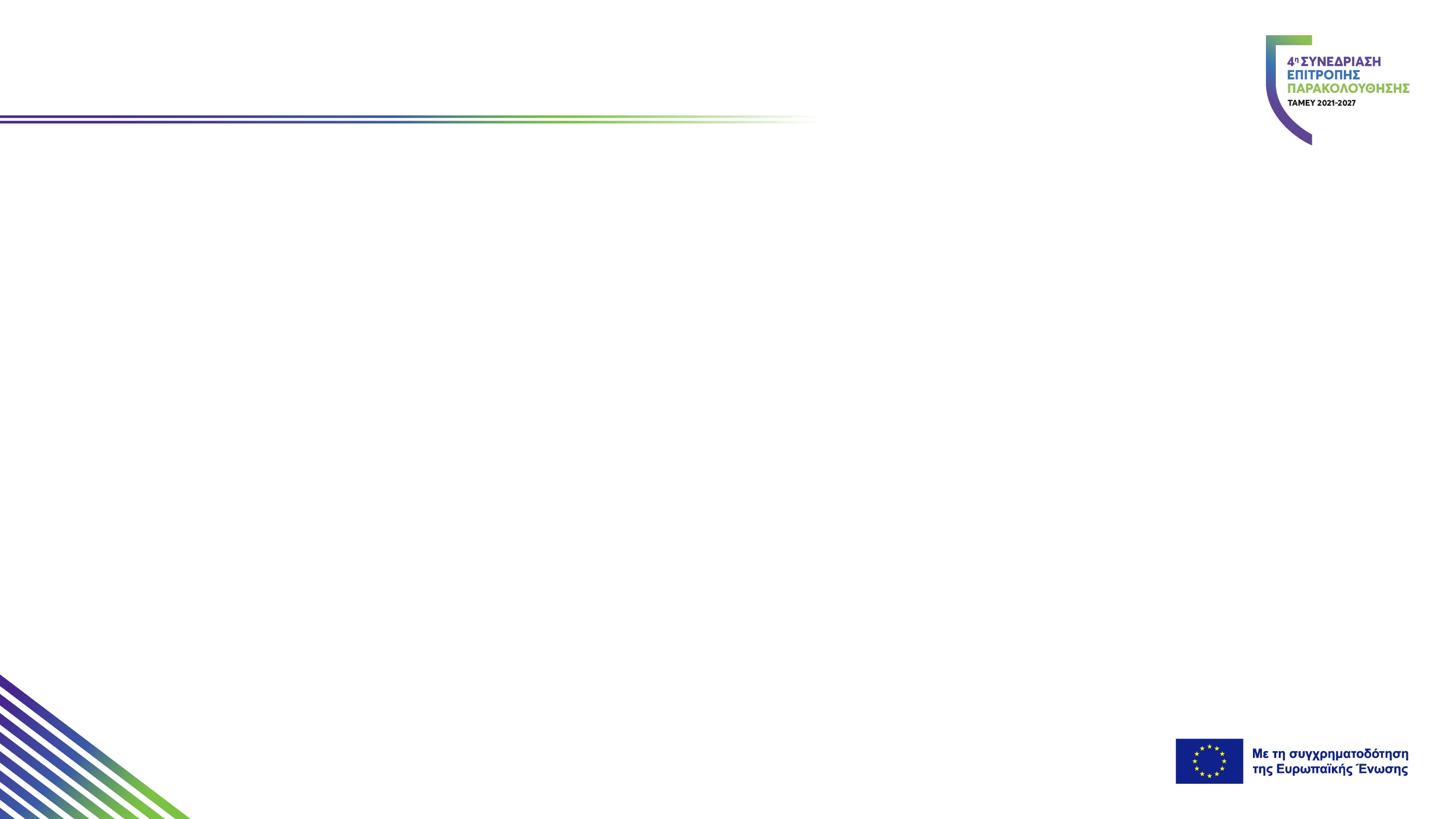 Εξειδίκευση Προγραμμάτων
AMIF
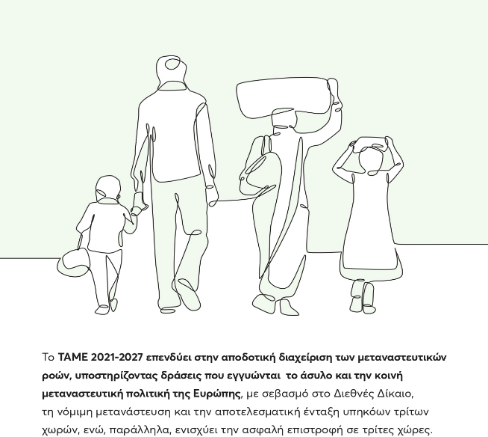 ΕΞΕΙΔΙΚΕΥΣΗ 9.0 | € 862,09 εκατ. | 36 δράσεις
RA/ ΤΑΚΤΙΚΕΣ ΔΡΑΣΕΙΣ: 757,79 € 

SA/ ΕΙΔΙΚΕΣ ΔΡΑΣΕΙΣ: 33,78 €

OS/ ΛΕΙΤΟΥΡΓΙΚΗ ΣΤΗΡΙΞΗ: 45,84 €

TA/ ΤΕΧΝΙΚΗ ΒΟΗΘΕΙΑ: 24,68 €
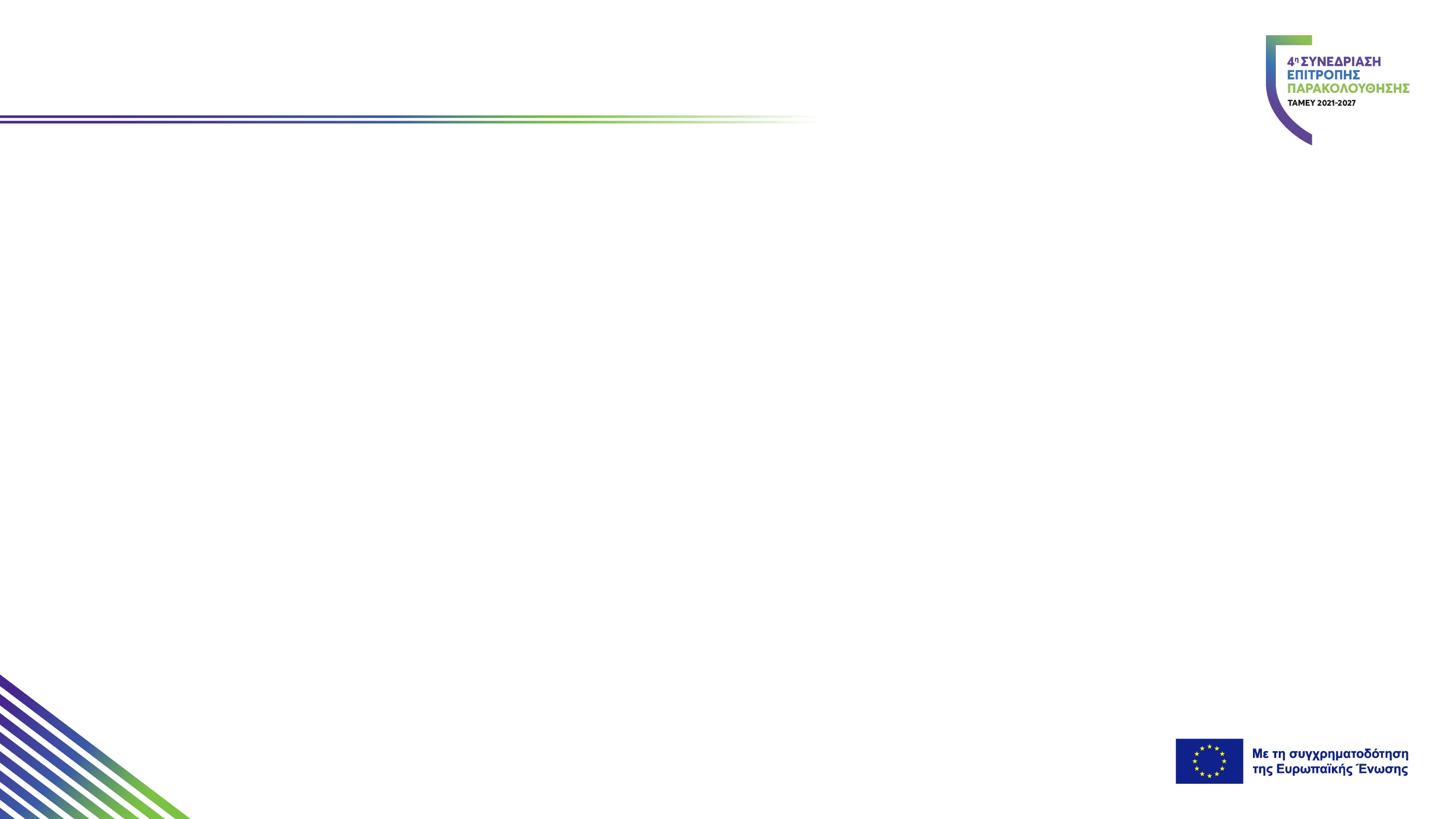 Έγκριση Πράξεων: Επισκόπηση
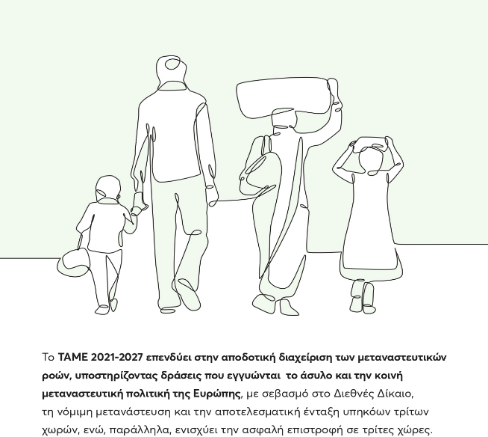 Η «Επιχορήγηση φορέων για τη λειτουργία Κέντρων Φιλοξενίας Ασυνόδευτων Ανηλίκων (ΚΦΑΑ) 2024-2025» περιλαμβάνει 60 ενταγμένες πράξεις, συνολικού π/υ 42,34 εκατ. ευρώ. 
Η «Επιχορήγηση φορέων για τη λειτουργία Εποπτευόμενων Διαμερισμάτων Ημιαυτόνομης Διαβίωσης για Ασυνόδευτους Ανήλικους 16 ετών και άνω (SILS)» περιλαμβάνει 12 ενταγμένες πράξεις, συνολικού π/υ 4,80 εκατ. ευρώ.
ΤΡΕΧΟΥΣΕΣ ΑΞΙΟΛΟΓΗΣΕΙΣ ΔΑ: 1 ΠΡΑΞΗ | 1.800.000 €
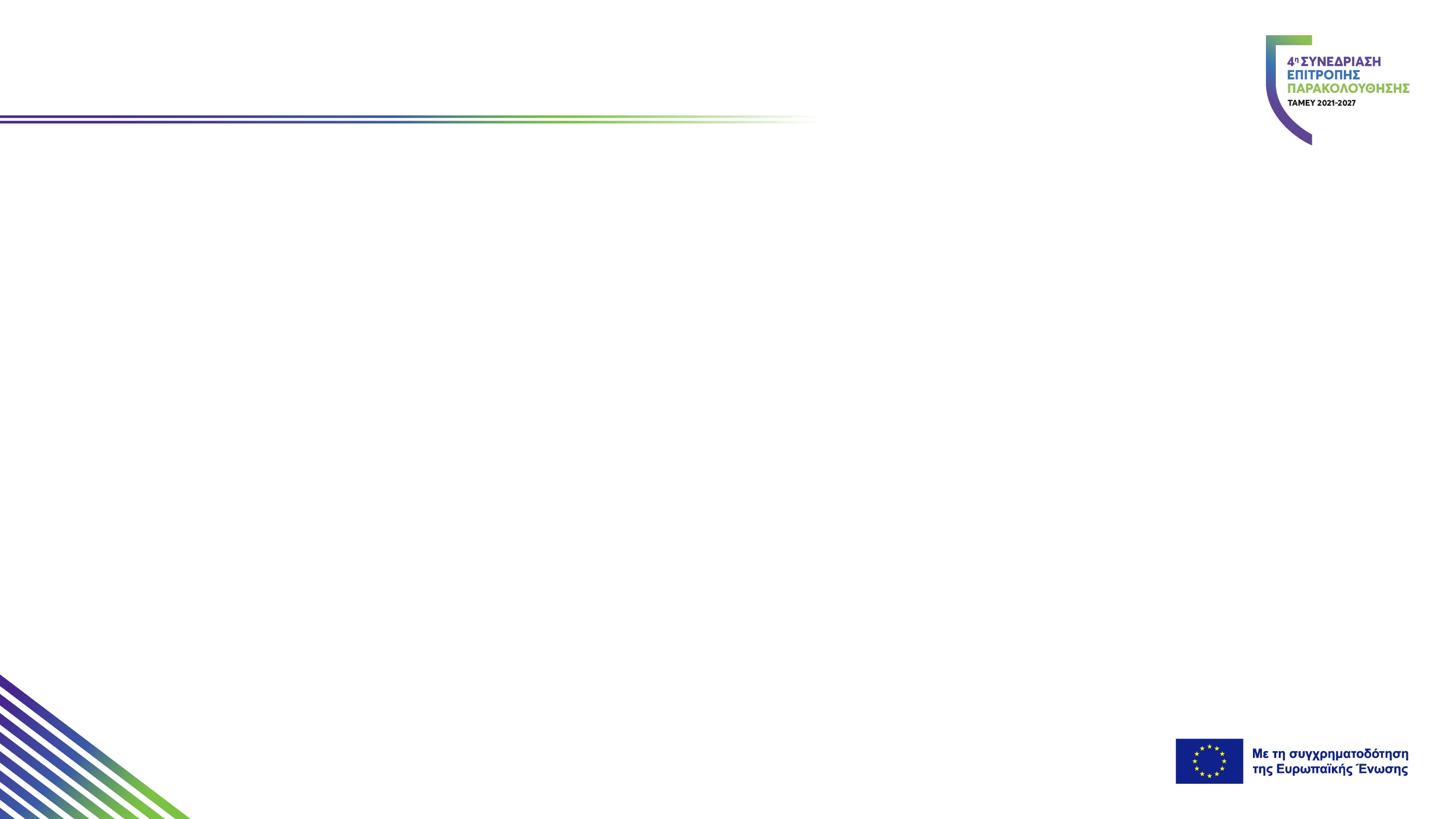 Έκδοση Προσκλήσεων: Ενεργοποίηση
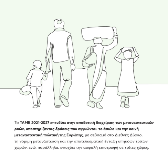 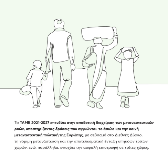 ΕΞΕΙΔΙΚΕΥΜΕΝΕΣ ΔΡΑΣΕΙΣ
ΕΚΔΟΘΕΙΣΕΣ ΠΡΟΣΚΛΗΣΕΙΣ ΔΑ
ΕΚΔΟΘΕΙΣΕΣ ΠΡΟΣΚΛΗΣΕΙΣ ΕΦ
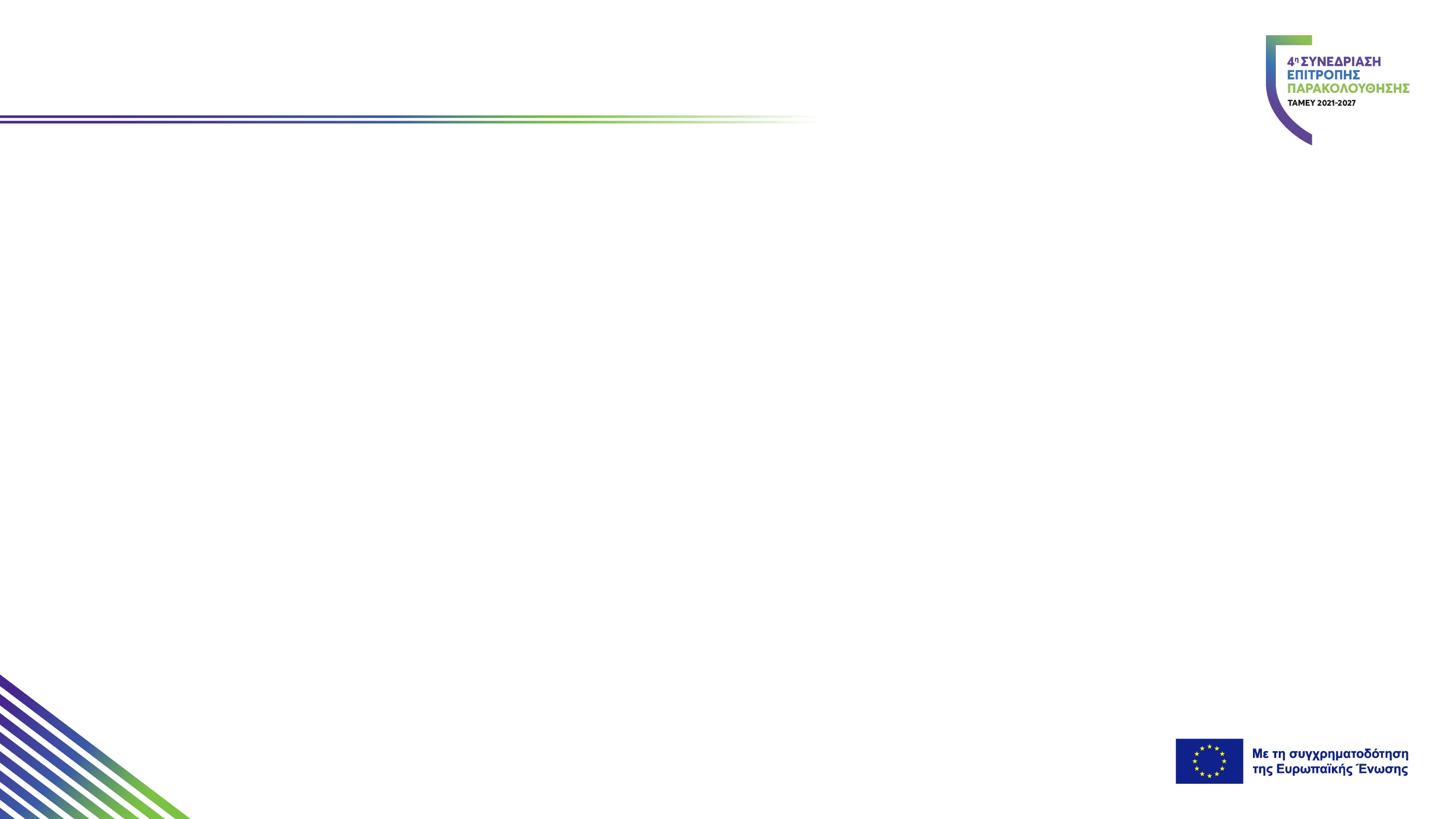 Έκδοση Προσκλήσεων: Προγραμματισμός
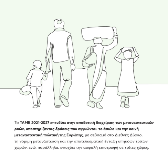 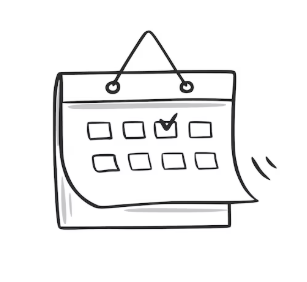 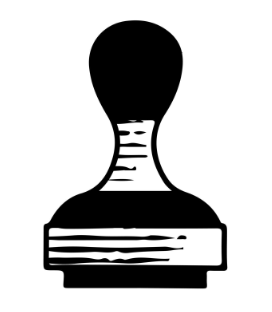 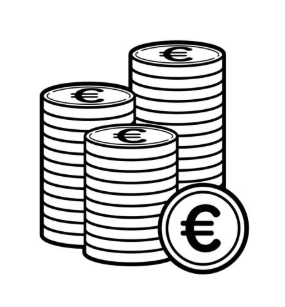 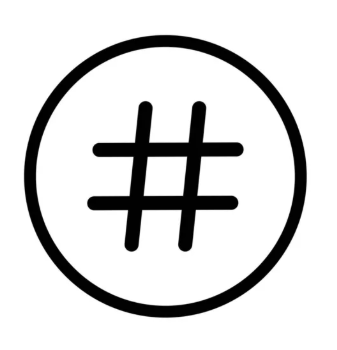 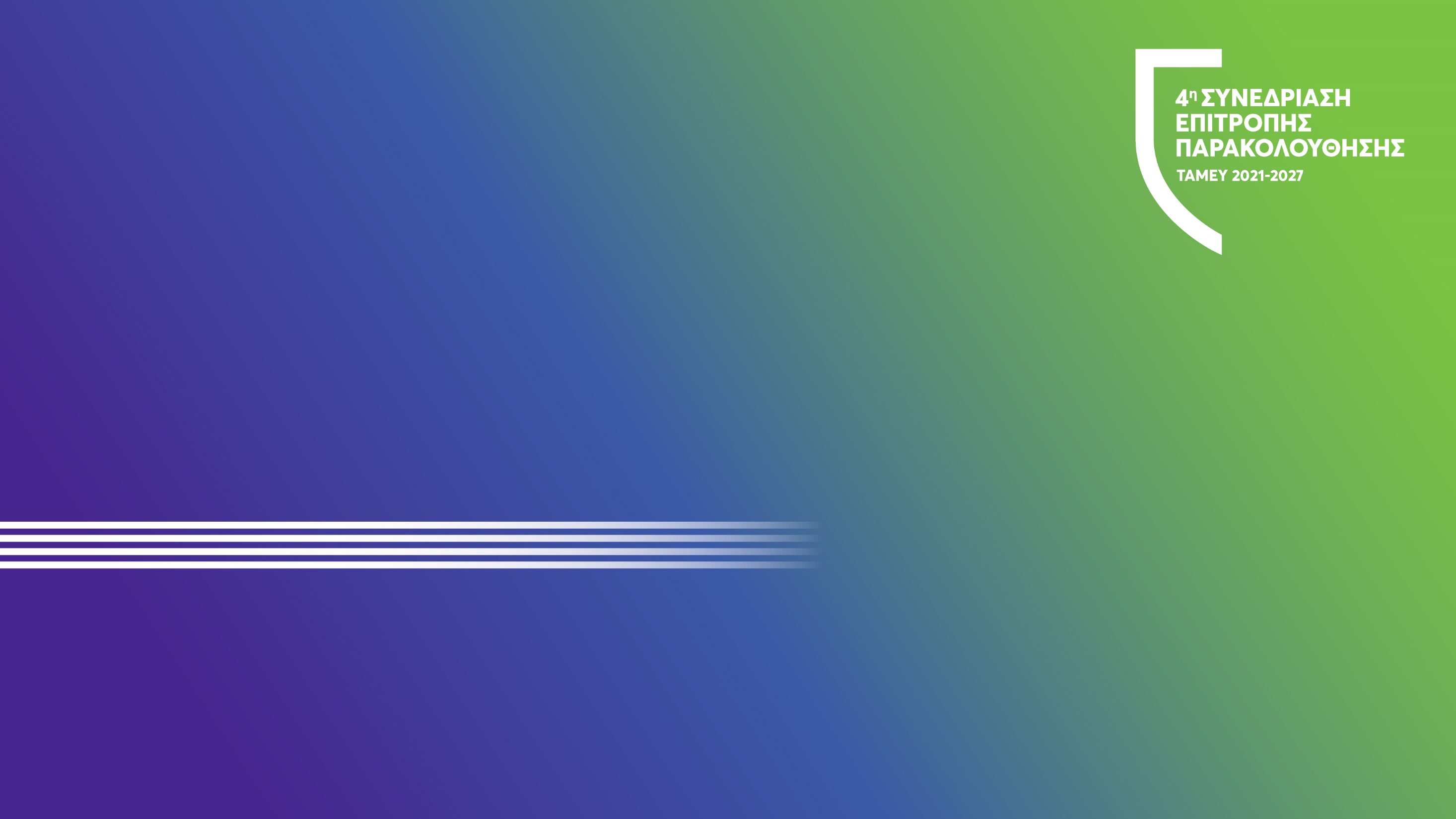 Μέσο Χρηματοδοτικής Στήριξης για τη Διαχείριση των Συνόρων και την Πολιτική Θεωρήσεων (ΜΔΣΘ/BMVI)
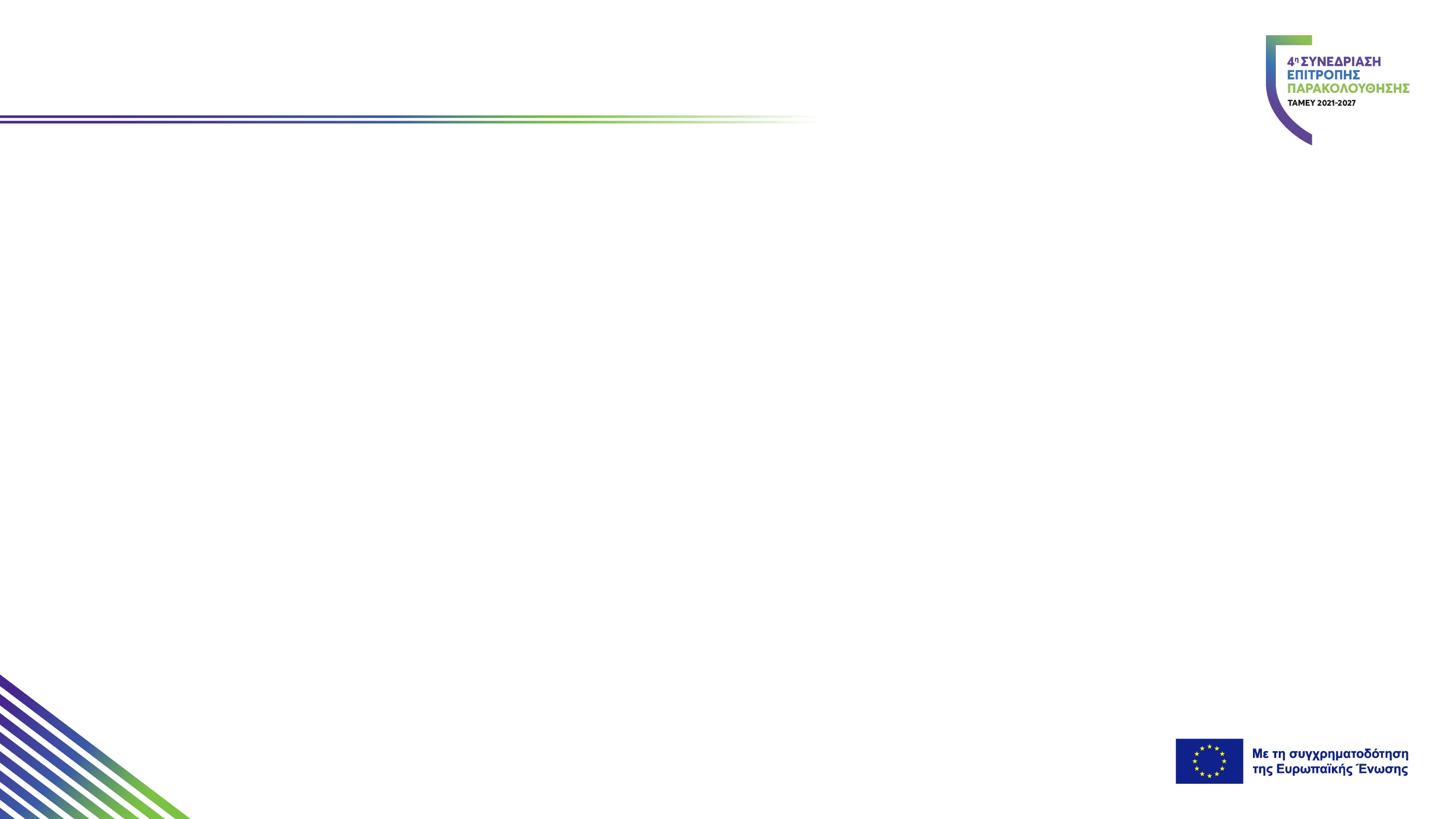 Εξειδίκευση Προγραμμάτων
BMVI
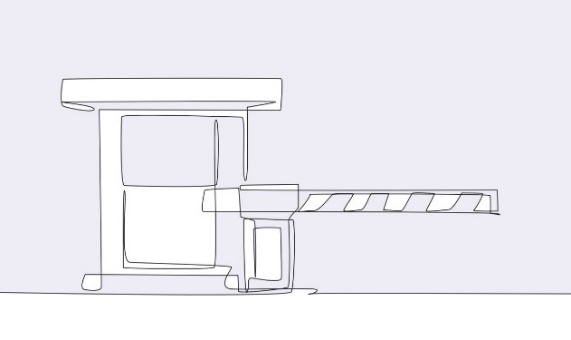 ΕΞΕΙΔΙΚΕΥΣΗ 9.0 | € 1.421,06 εκατ. | 81 δράσεις
RA/ ΤΑΚΤΙΚΕΣ ΔΡΑΣΕΙΣ: 1.053,35 € 

SA/ ΕΙΔΙΚΕΣ ΔΡΑΣΕΙΣ: 59,54 €

OS/ΛΕΙΤΟΥΡΓΙΚΗ ΣΤΗΡΙΞΗ: 241,30 €

TA/ ΤΕΧΝΙΚΗ ΒΟΗΘΕΙΑ: 66,87 €
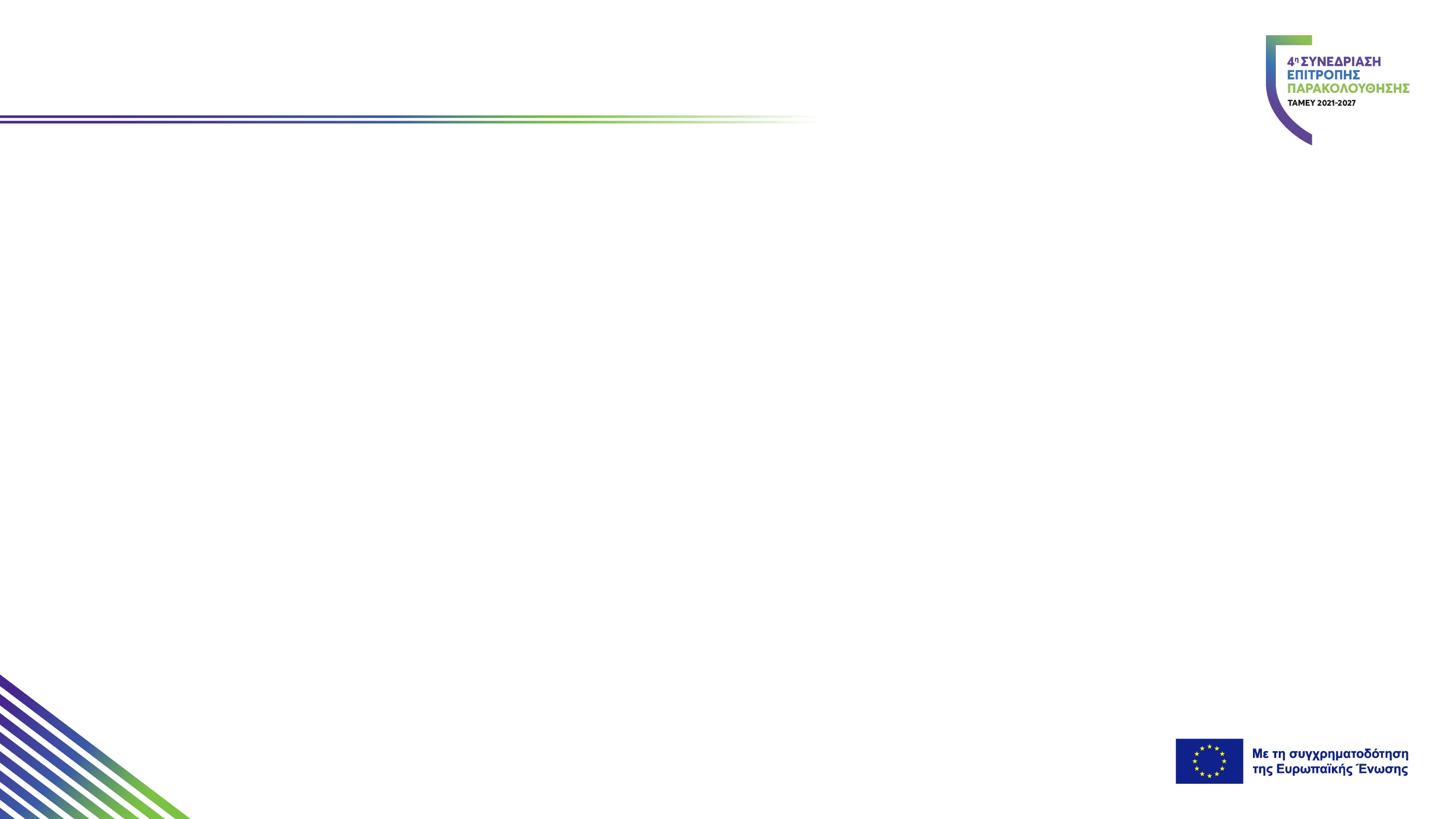 Έγκριση Πράξεων: Επισκόπηση
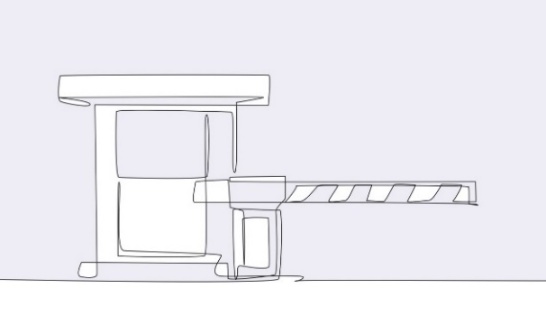 Κύριοι δικαιούχοι των πράξεων υπό τη διαχείριση της ΔΑ κατά την περίοδο αναφοράς υπήρξαν:

Το ΛΣ-ΕΛΑΚΤ, με 4 ενταγμένες πράξεις, συνολικού π/υ 241,00 εκατ. ευρώ.

Το ΥΠΕΞ, με 5 ενταγμένες πράξεις, συνολικού π/υ 13,96 εκατ. ευρώ.
ΤΡΕΧΟΥΣΕΣ ΑΞΙΟΛΟΓΗΣΕΙΣ ΔΑ: 2 ΠΡΑΞΕΙΣ | 16.763.000 €
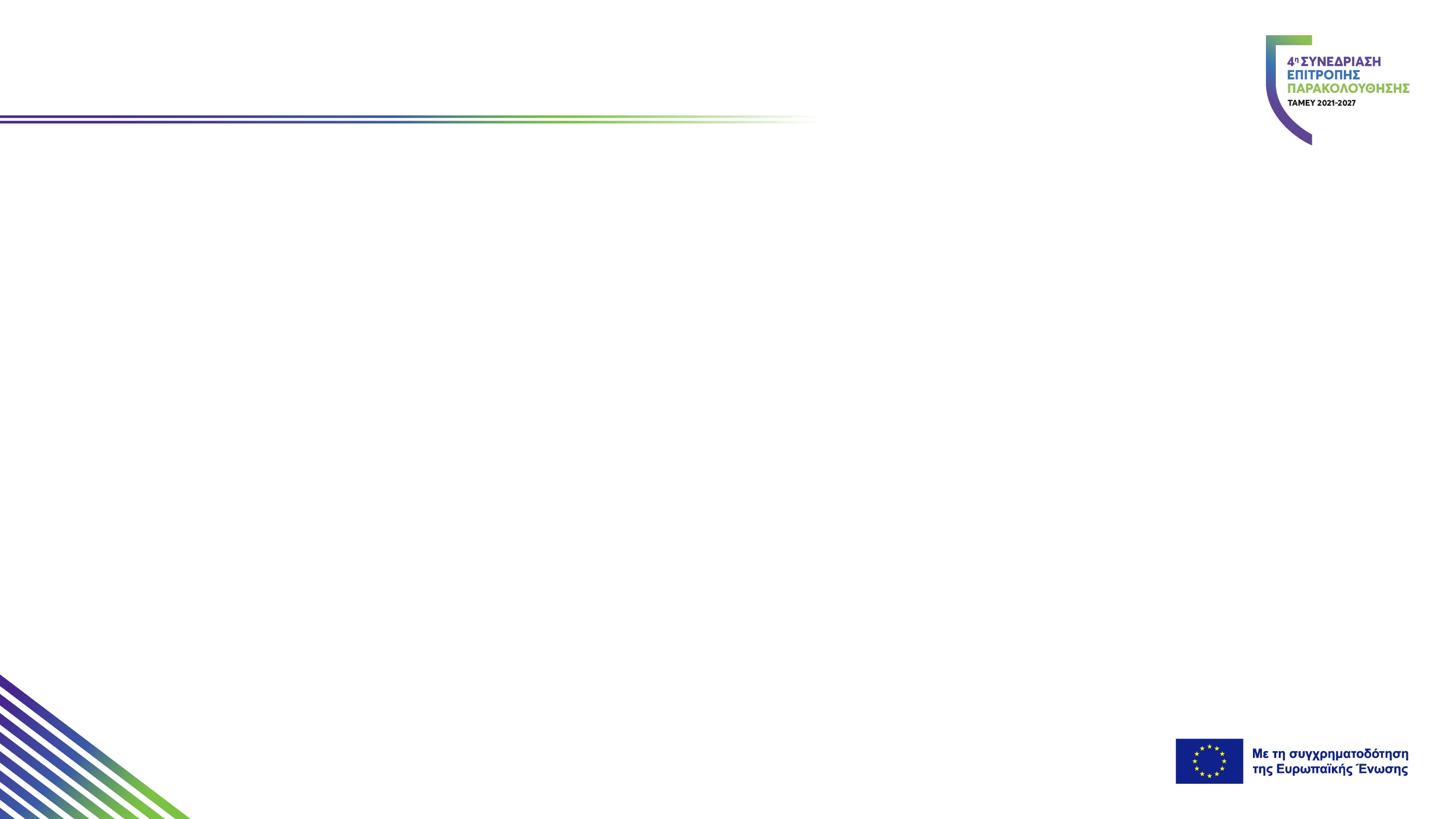 Έκδοση Προσκλήσεων: Ενεργοποίηση
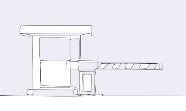 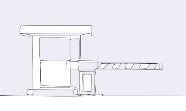 ΕΚΔΟΘΕΙΣΕΣ ΠΡΟΣΚΛΗΣΕΙΣ ΔΑ
ΕΚΔΟΘΕΙΣΕΣ ΠΡΟΣΚΛΗΣΕΙΣ ΕΦ
ΕΞΕΙΔΙΚΕΥΜΕΝΕΣ ΔΡΑΣΕΙΣ
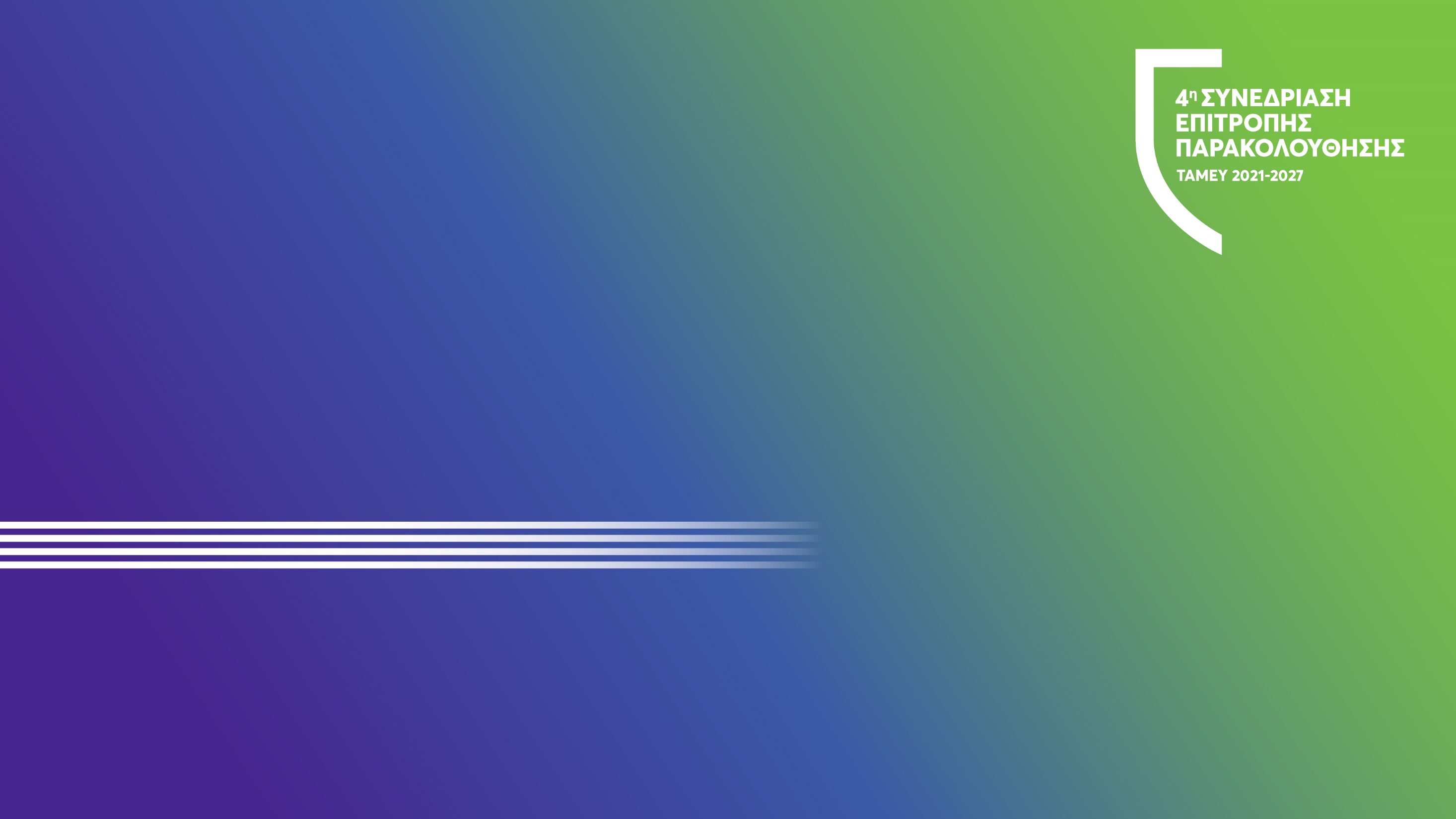 Ταμείο Εσωτερικής Ασφάλειας (ΤΕΑ/ISF)
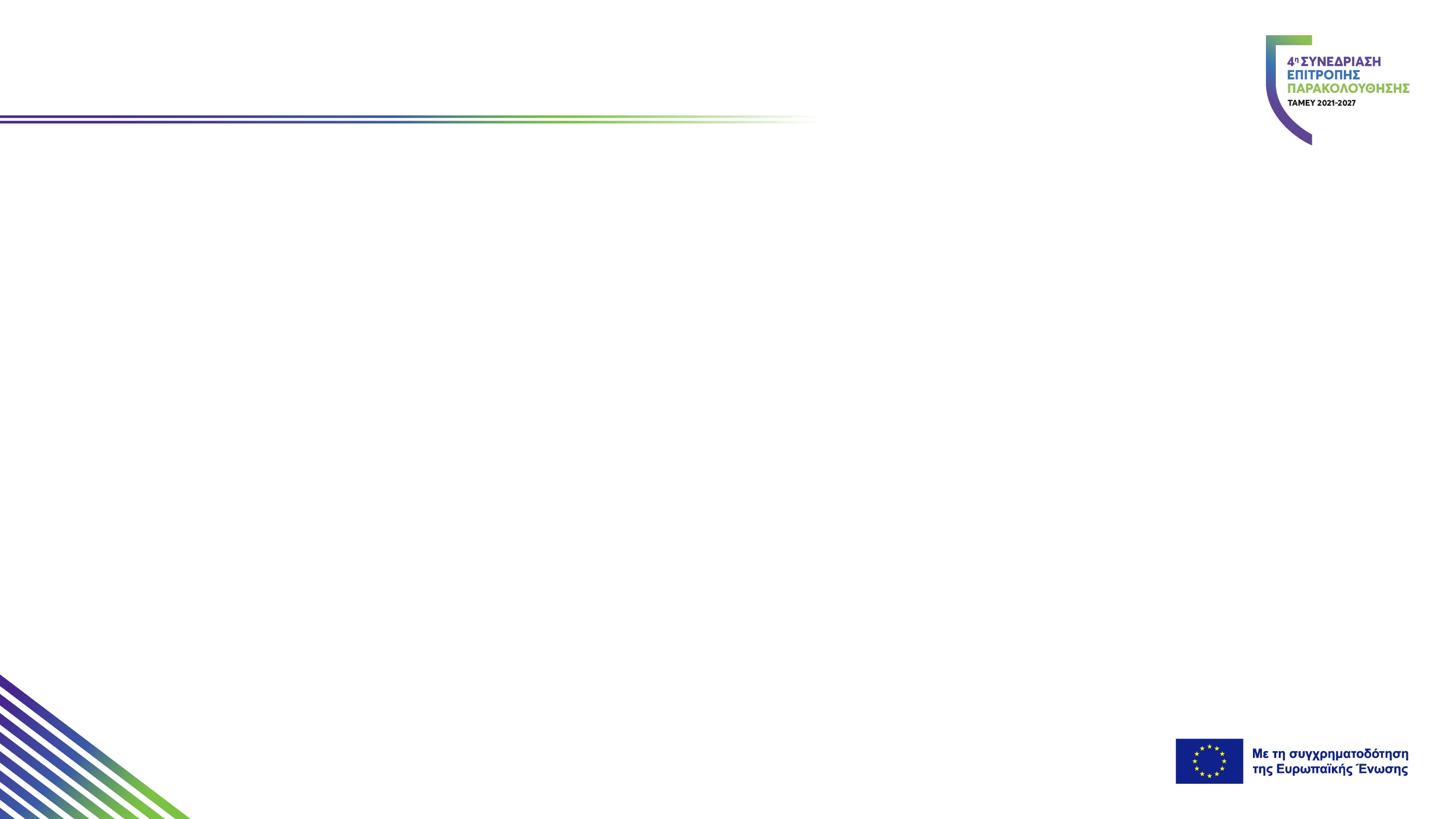 Εξειδίκευση Προγραμμάτων
ISF
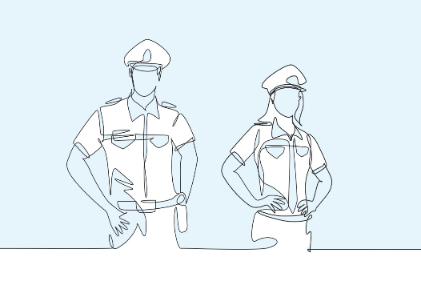 ΕΞΕΙΔΙΚΕΥΣΗ 9.0 | € 67,08 εκατ. | 28 δράσεις
RA/ ΤΑΚΤΙΚΕΣ ΔΡΑΣΕΙΣ: 50,08 € 

SA/ ΕΙΔΙΚΕΣ ΔΡΑΣΕΙΣ: 3,10 €

OS/ ΛΕΙΤΟΥΡΓΙΚΗ ΣΤΗΡΙΞΗ: 10,00 €

TA/ ΤΕΧΝΙΚΗ ΒΟΗΘΕΙΑ: 3,89 €
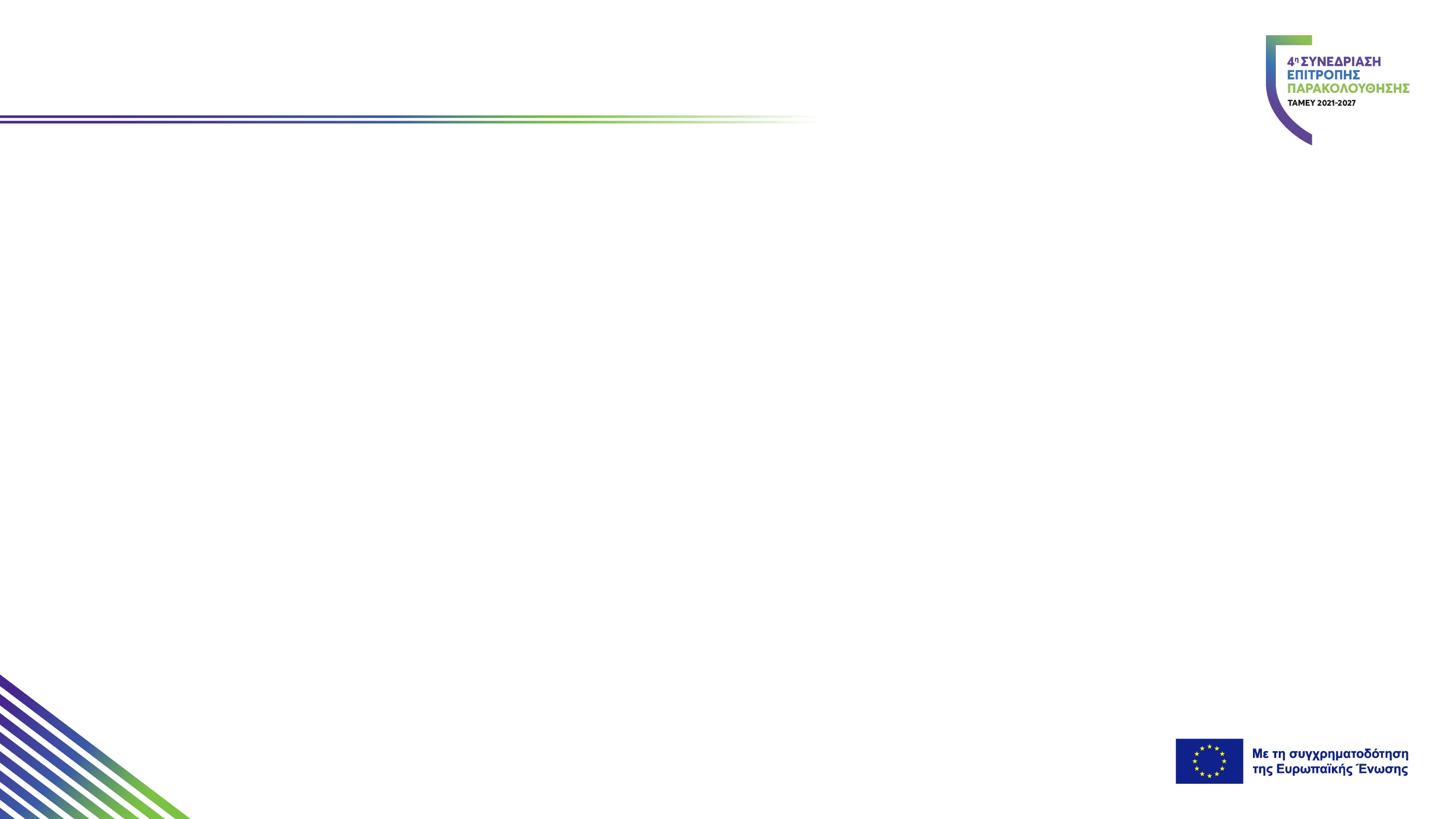 Έγκριση Πράξεων: Επισκόπηση
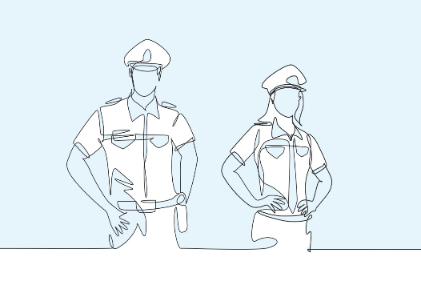 Το 2024, οι 5 από τις 6 πράξεις που ενέταξε η ΔΑ αφορούσαν Ειδικές Δράσεις υπό τον Ειδικό Στόχο 3 [Πρόληψη και Καταπολέμηση της Εγκληματικότητας].
ΤΡΕΧΟΥΣΕΣ ΑΞΙΟΛΟΓΗΣΕΙΣ ΔΑ | 1 ΠΡΑΞΗ | 153.545 €
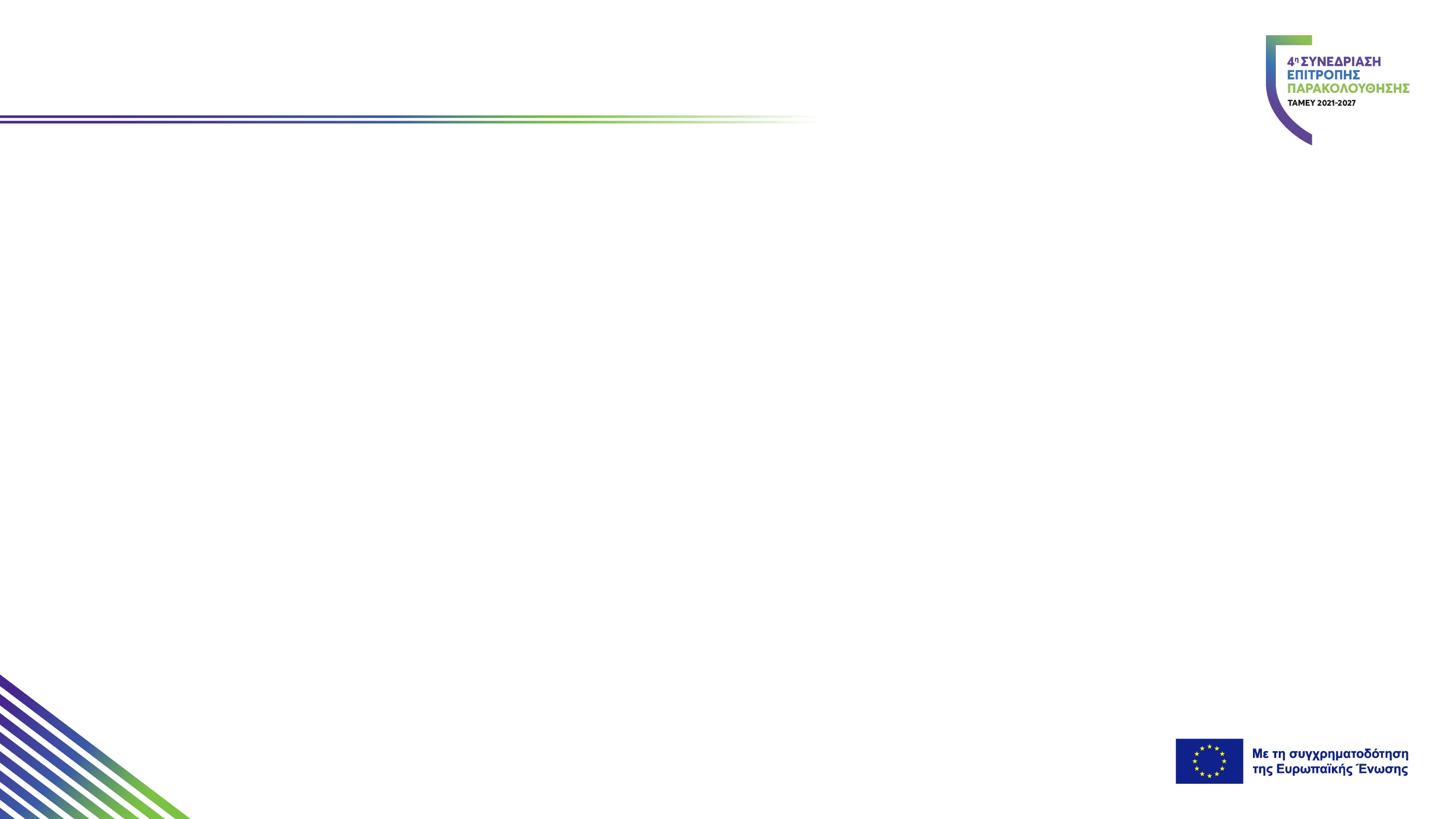 Έκδοση Προσκλήσεων: Ενεργοποίηση
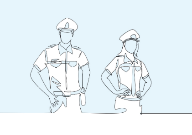 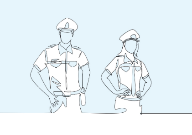 ΕΚΔΟΘΕΙΣΕΣ ΠΡΟΣΚΛΗΣΕΙΣ ΔΑ
ΕΚΔΟΘΕΙΣΕΣ ΠΡΟΣΚΛΗΣΕΙΣ ΕΦ
ΕΞΕΙΔΙΚΕΥΜΕΝΕΣ ΔΡΑΣΕΙΣ
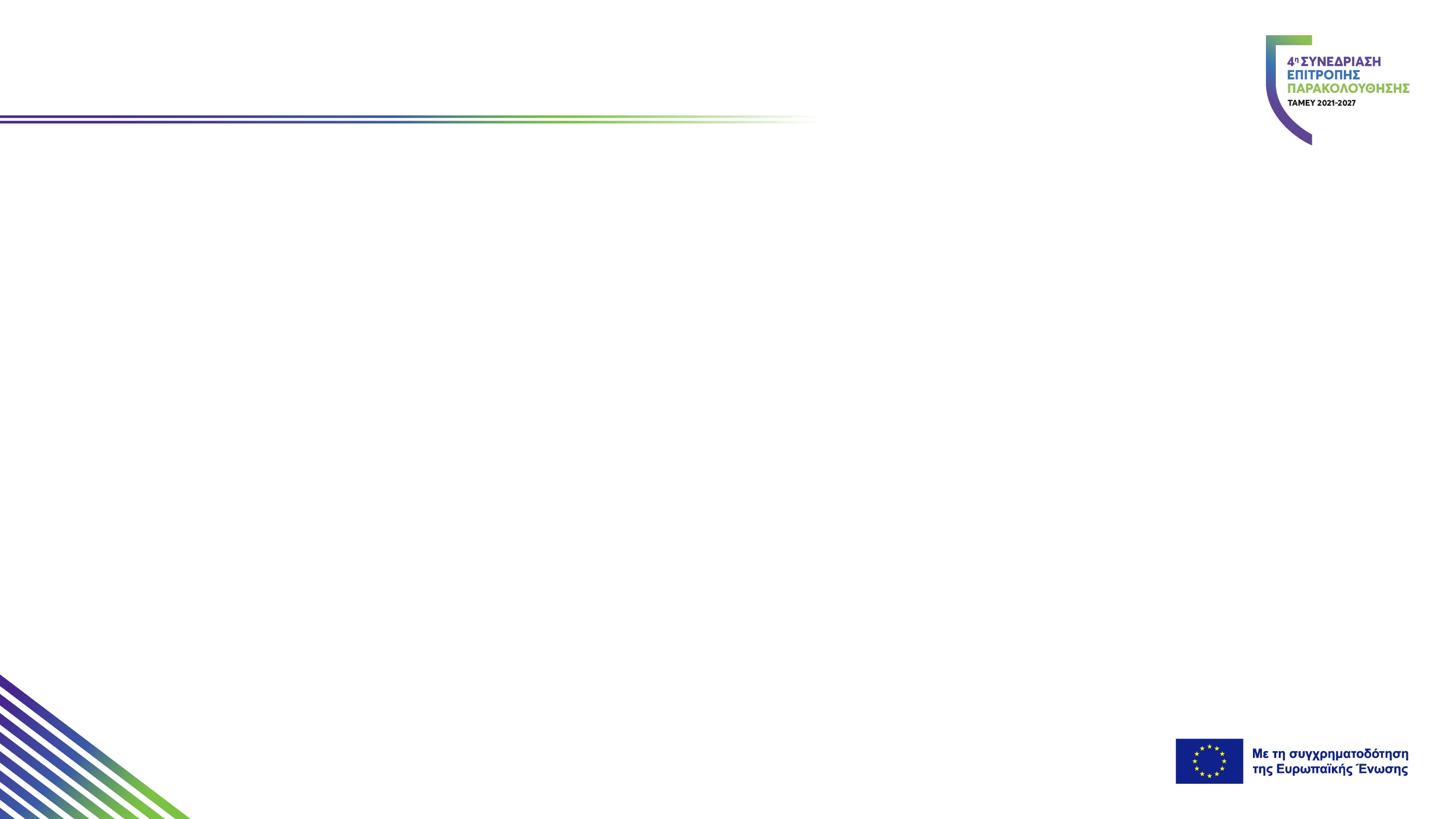 Έκδοση Προσκλήσεων: Προγραμματισμός
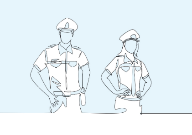 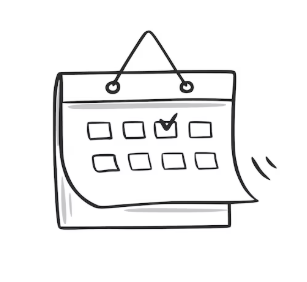 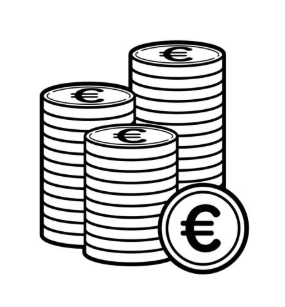 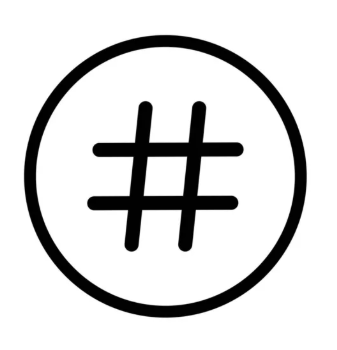 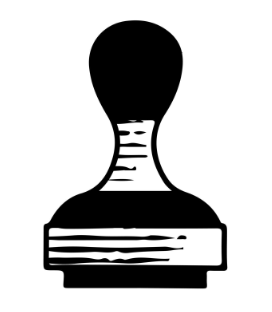 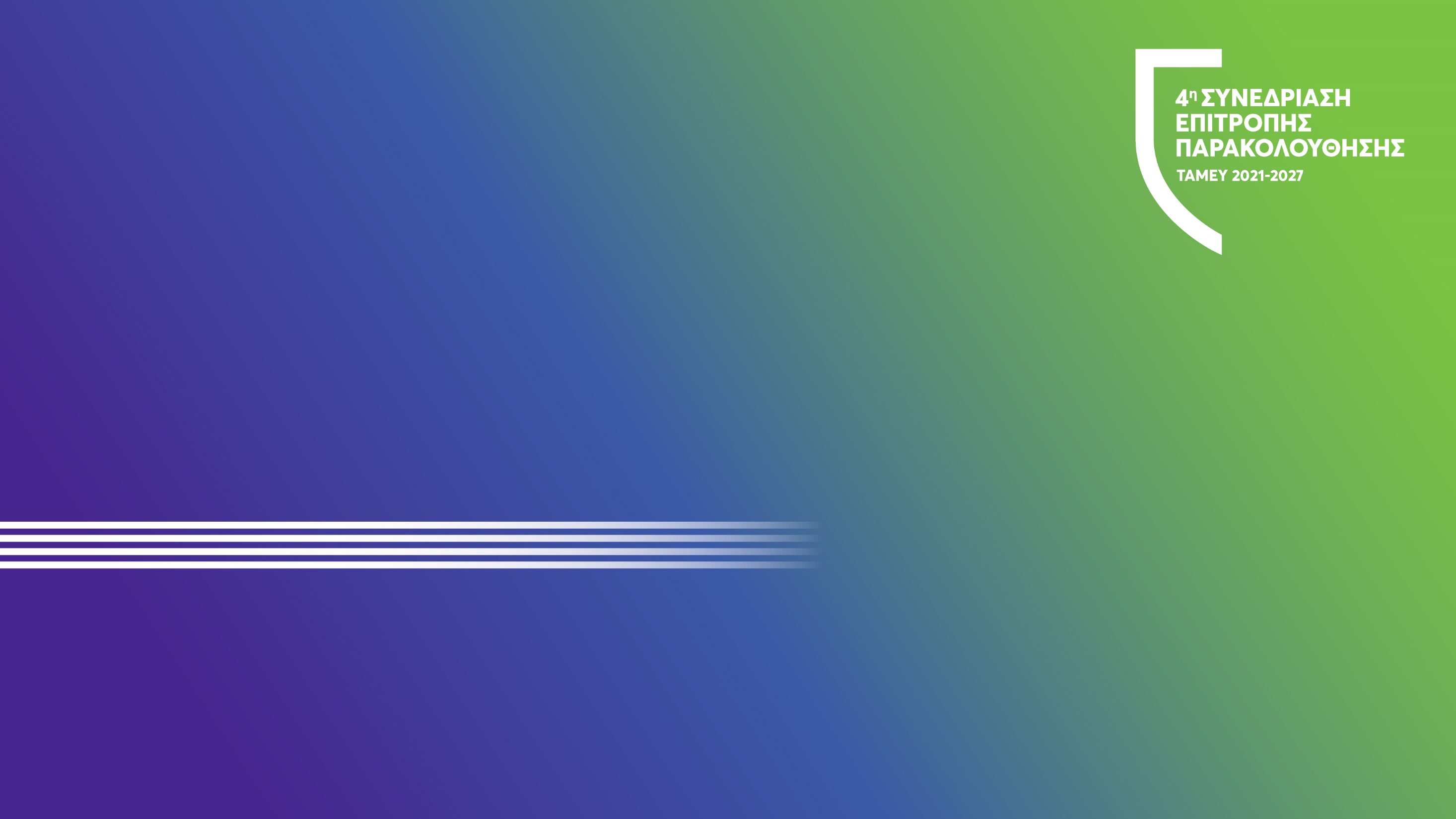 Μεθοδολογία και Κριτήρια Αξιολόγησης Πράξεων
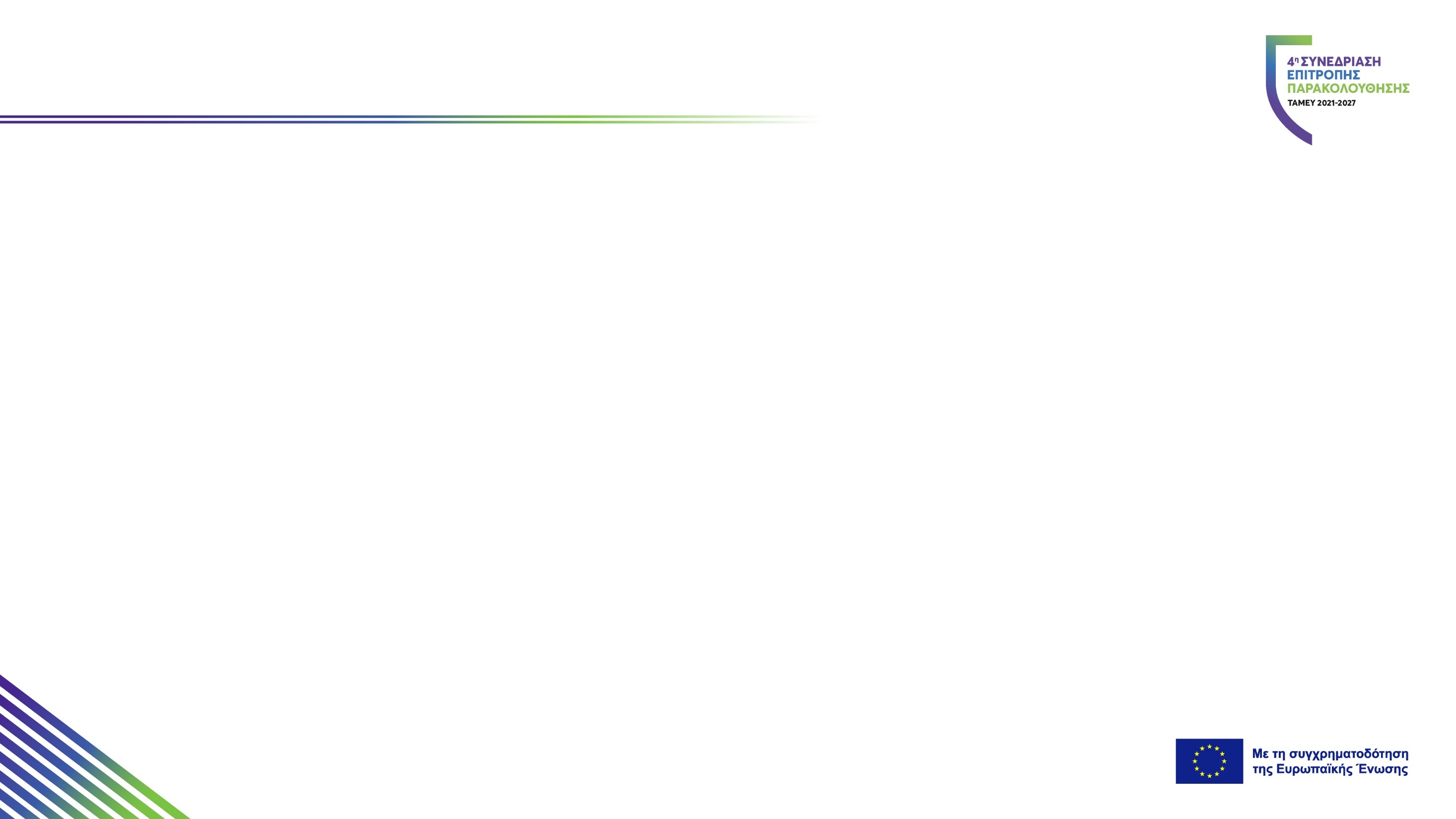 Μεθοδολογία και Κριτήρια Αξιολόγησης Πράξεων
Μεθοδολογία Αξιολόγησης
Η διαδικασία για την αξιολόγηση, επιλογή και έγκριση πράξεων περιγράφεται στη Λειτουργική Περιοχή Δ Ι του Εγχειριδίου Συστήματος Διαχείρισης και Ελέγχου.

Η επιλογή της μεθοδολογίας αξιολόγησης διαφοροποιείται/ προσαρμόζεται ανάλογα με τις δράσεις και τους ειδικότερους στόχους των προσκλήσεων. 

Η μεθοδολογία και το Κριτήρια αξιολόγησης μιας δράσης εγκρίνονται από την Επιτροπή Παρακολούθησης
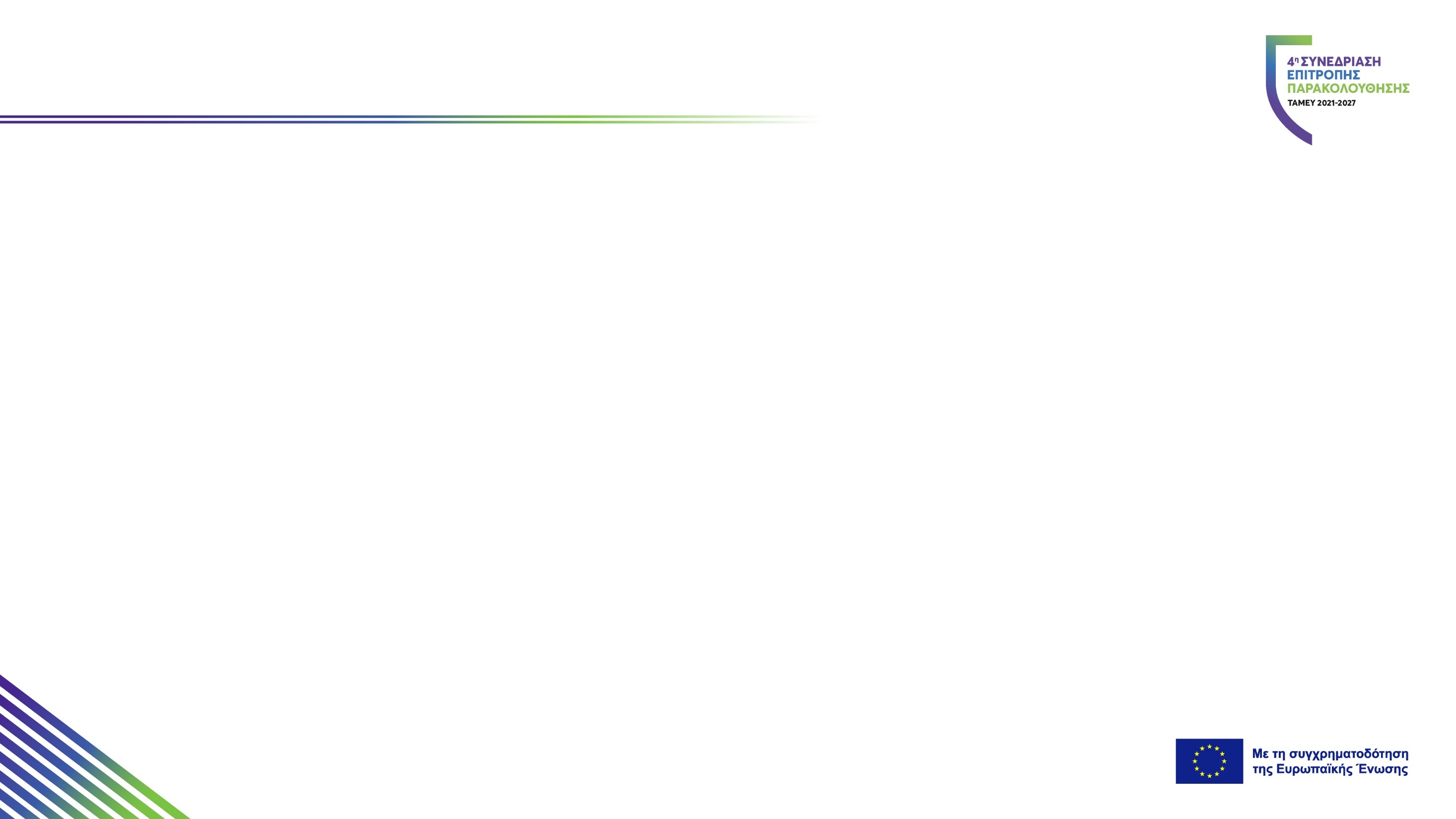 Μεθοδολογία και Κριτήρια Αξιολόγησης Πράξεων
Μεθοδολογία Αξιολόγησης
Η ΔΑ/ΕΦ τεκμηριώνει την καταλληλότητα της επιλεγείσας μεθοδολογίας.

Για τον σκοπό αυτό συνεκτιμώνται παράμετροι που συσχετίζονται με τα ειδικότερα χαρακτηριστικά των Πράξεων που συμπεριλαμβάνονται σε κάθε πρόσκληση. ​

Ενδεικτικά αναφέρονται:​
Το πλήθος και οι αρμοδιότητες των δυνητικών δικαιούχων​
Το φυσικό αντικείμενο των πράξεων​
Το ύψος του διαθέσιμου προϋπολογισμού
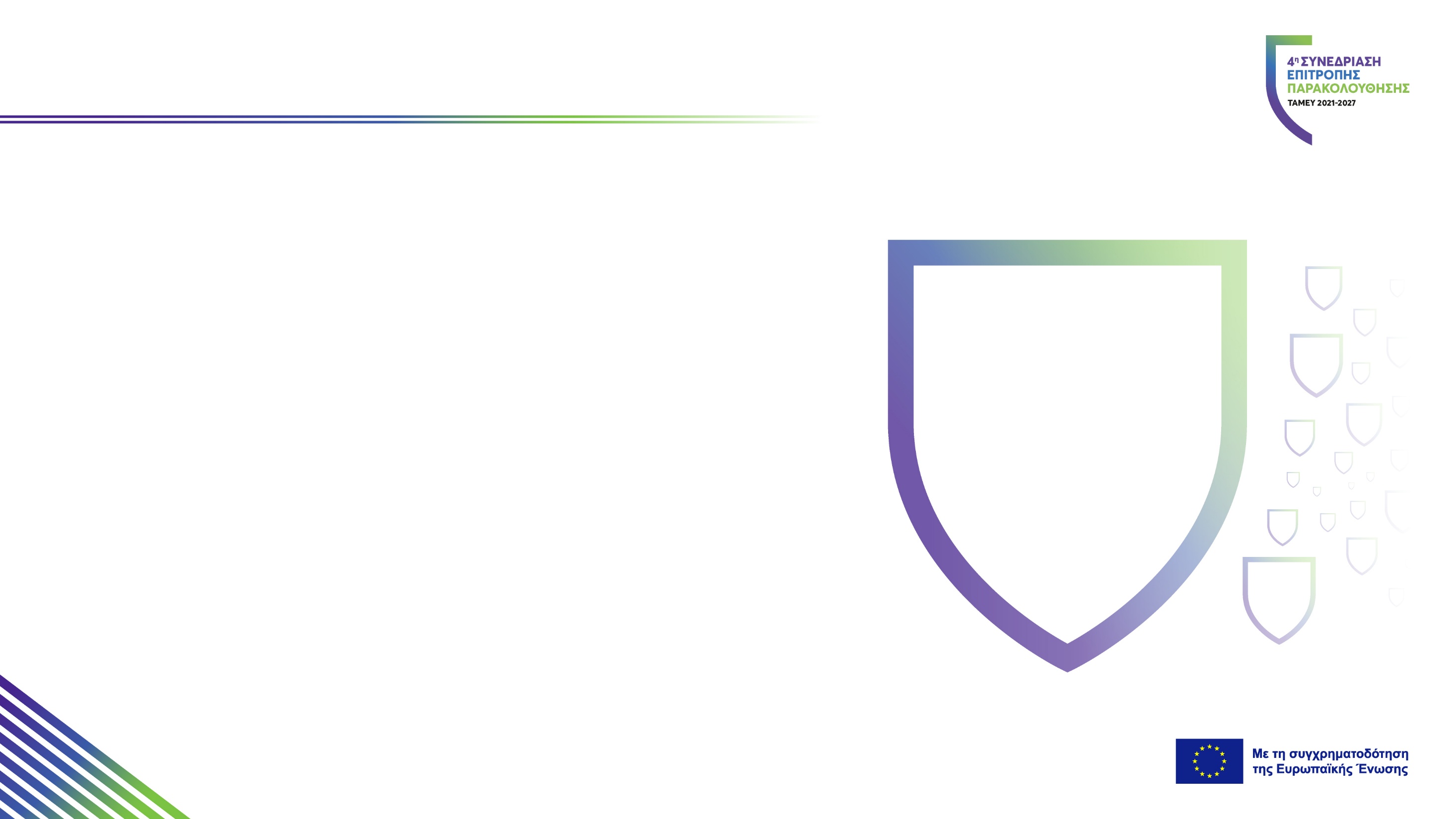 Μεθοδολογία και Κριτήρια Αξιολόγησης Πράξεων
Μεθοδολογία Αξιολόγησης
H μεθοδολογία αξιολόγησης και τα κριτήρια επιλογής πράξεων θα πρέπει να είναι διαφανή και σαφώς περιγεγραμμένα και να συνοδεύουν την πρόσκληση υποβολής προτάσεων, ώστε να είναι εκ των προτέρων γνωστοί οι όροι και οι προϋποθέσεις αξιολόγησης των προτάσεων.

Τα εγκεκριμένα κριτήρια δεν μπορούν να τροποποιούνται κατά τη διαδικασία της επιλογής των πράξεων στο πλαίσιο της ίδιας πρόσκλησης.
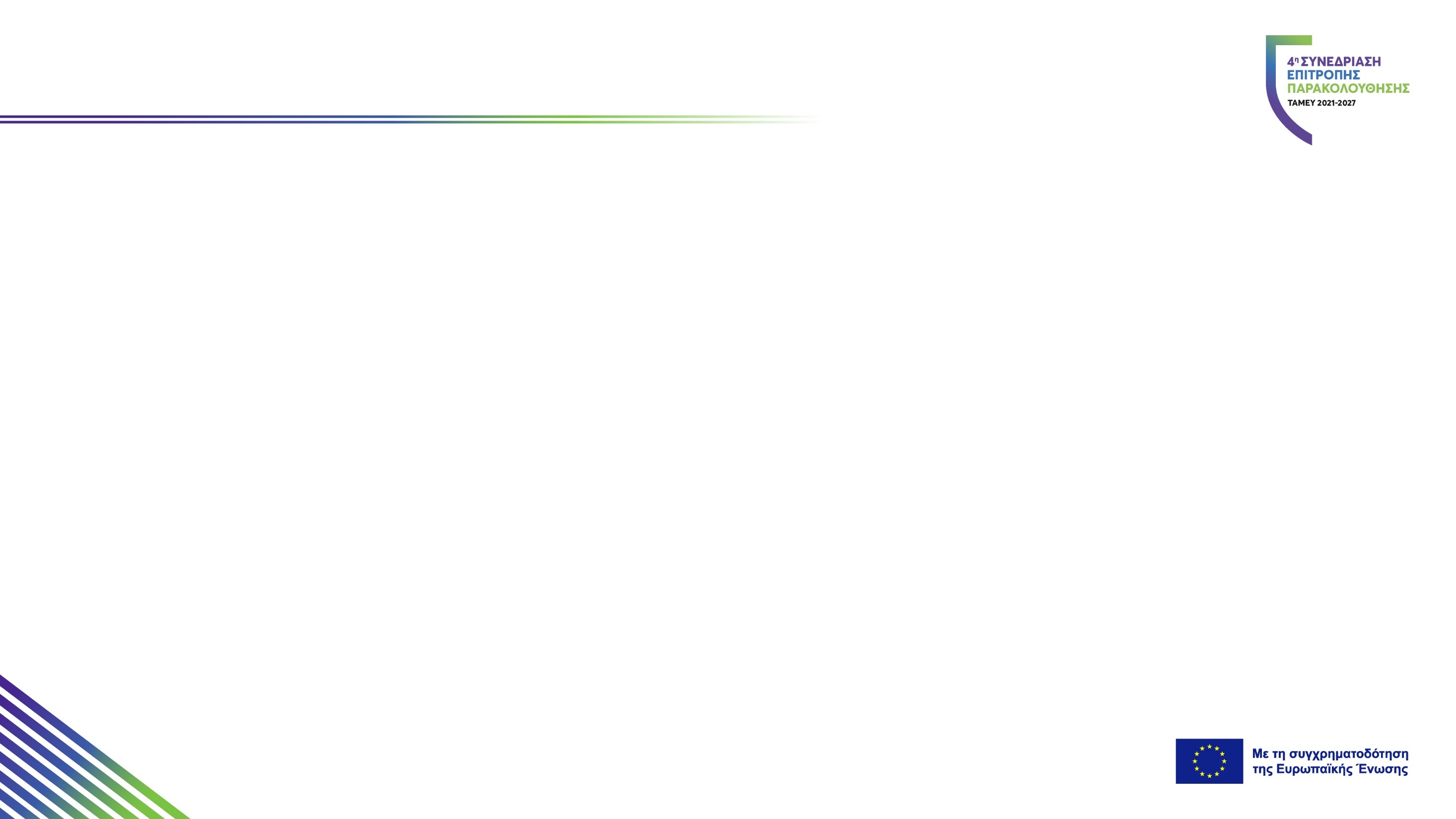 Μεθοδολογία και Κριτήρια Αξιολόγησης Πράξεων
Επιλογή Πράξεων: Κριτήρια
Τα κριτήρια που χρησιμοποιούνται για την επιλογή των πράξεων στα Προγράμματα ΤΑΜΕ, ΜΔΣΘ και ΤΕΑ, βάσει της άμεσης μεθοδολογίας αξιολόγησης, έχουν εγκριθεί από την ΕπΠα ΤΑΜΕΥ 2021-2027 στο πλαίσιο προηγούμενων συνεδριάσεων και γραπτών διαδικασιών, σύμφωνα με τα οριζόμενα στο ά. 36 του ν. 4914/2022.
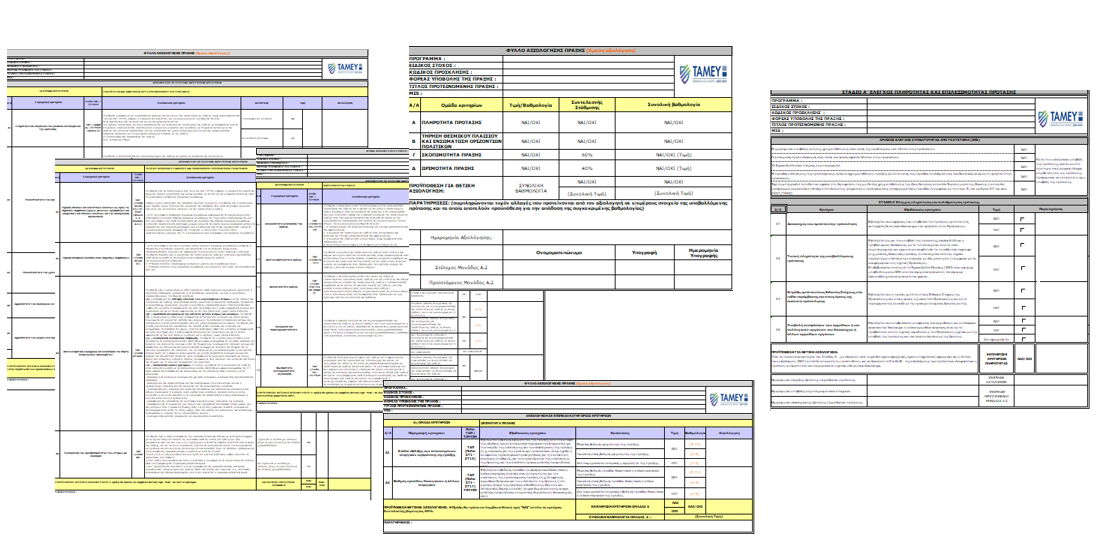 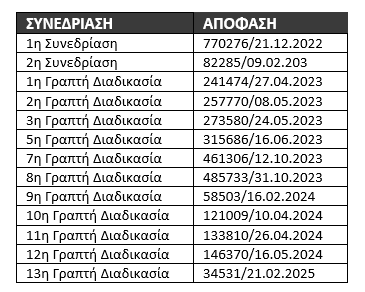 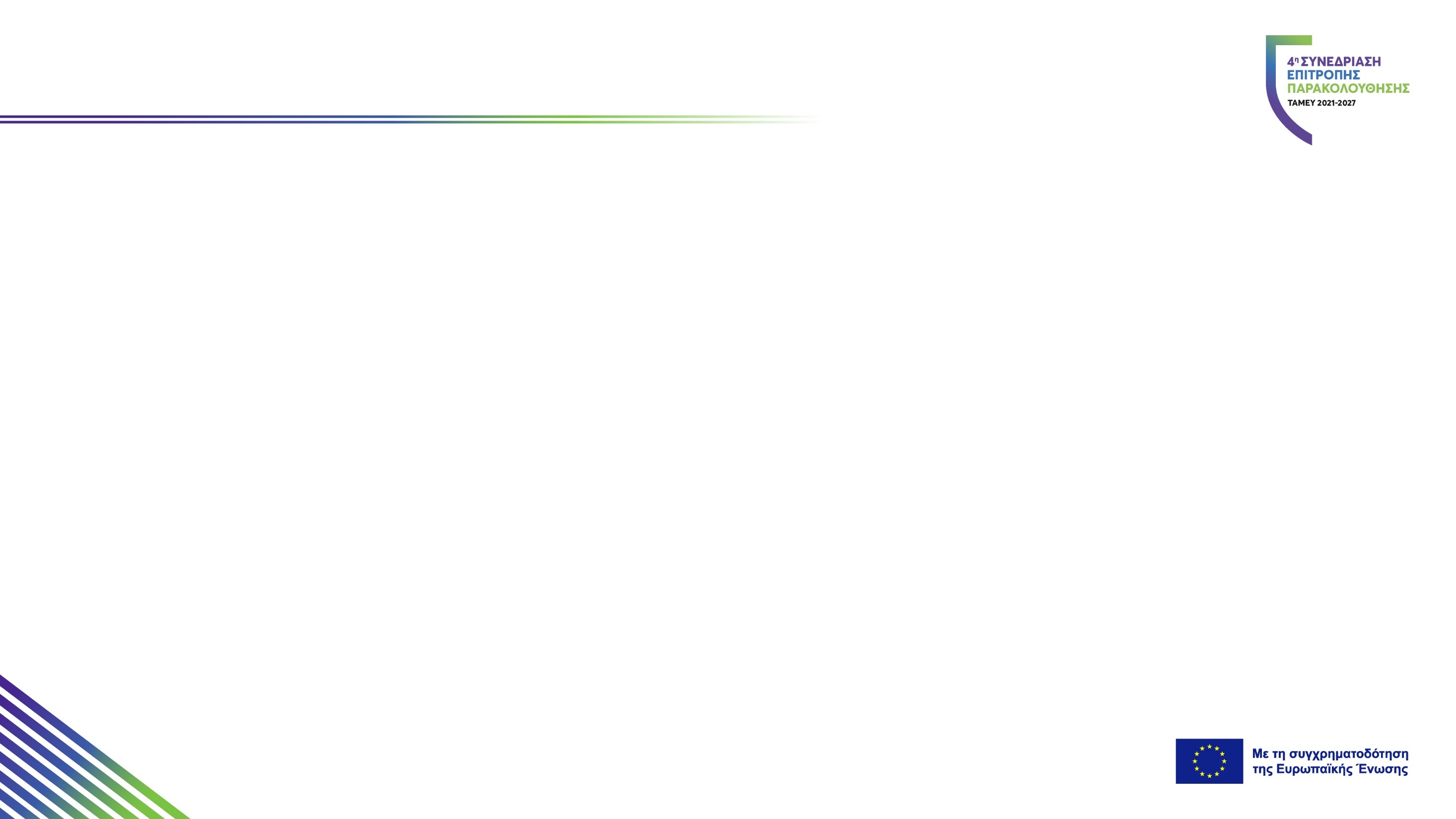 Μεθοδολογία και Κριτήρια Αξιολόγησης Πράξεων
Επιλογή Πράξεων: Κριτήρια [1/4]
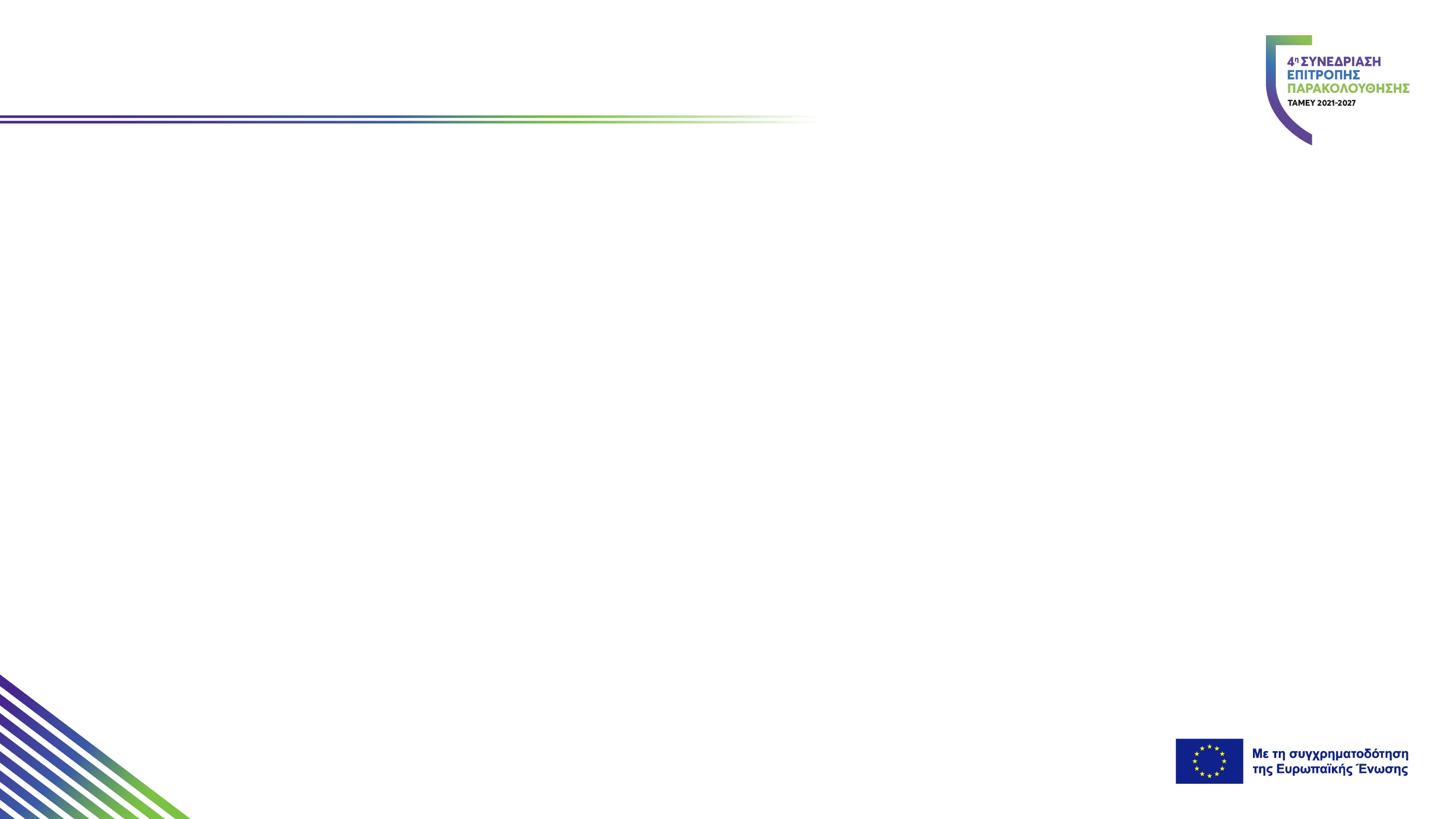 Μεθοδολογία και Κριτήρια Αξιολόγησης Πράξεων
Επιλογή Πράξεων: Κριτήρια [2/4]
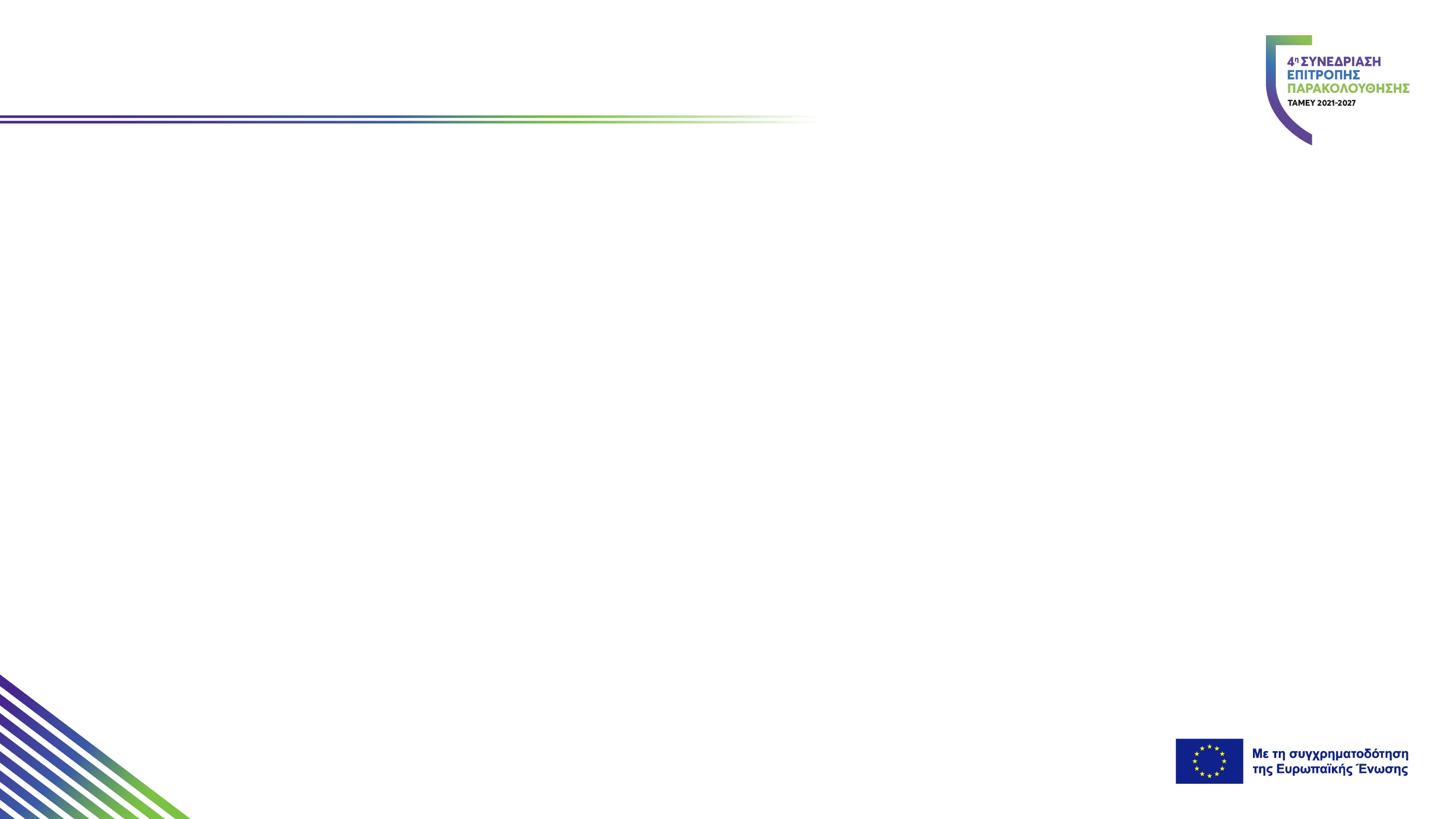 Μεθοδολογία και Κριτήρια Αξιολόγησης Πράξεων
Επιλογή Πράξεων: Κριτήρια [3/4]
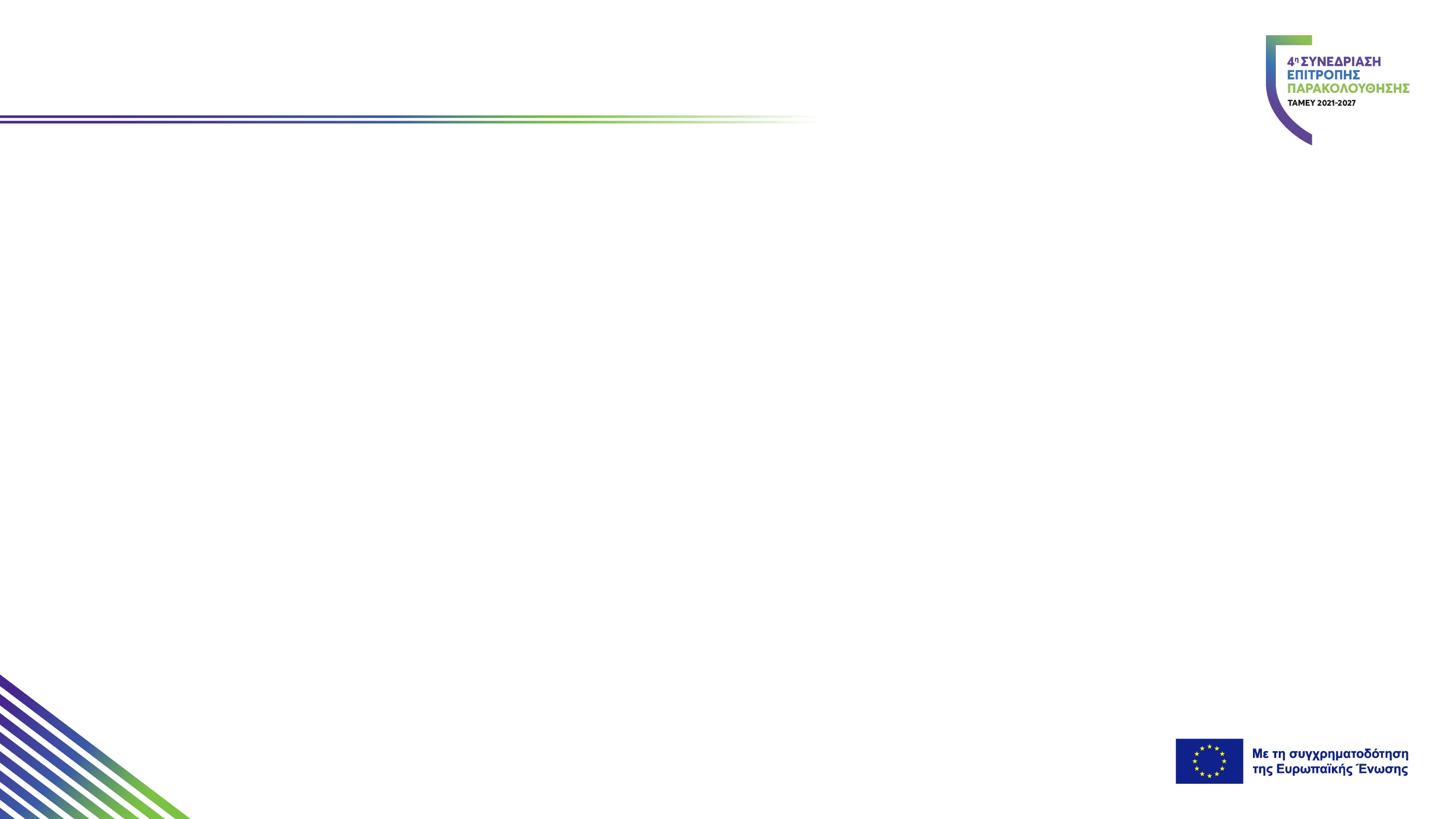 Μεθοδολογία και Κριτήρια Αξιολόγησης Πράξεων
Επιλογή Πράξεων: Κριτήρια [4/4]
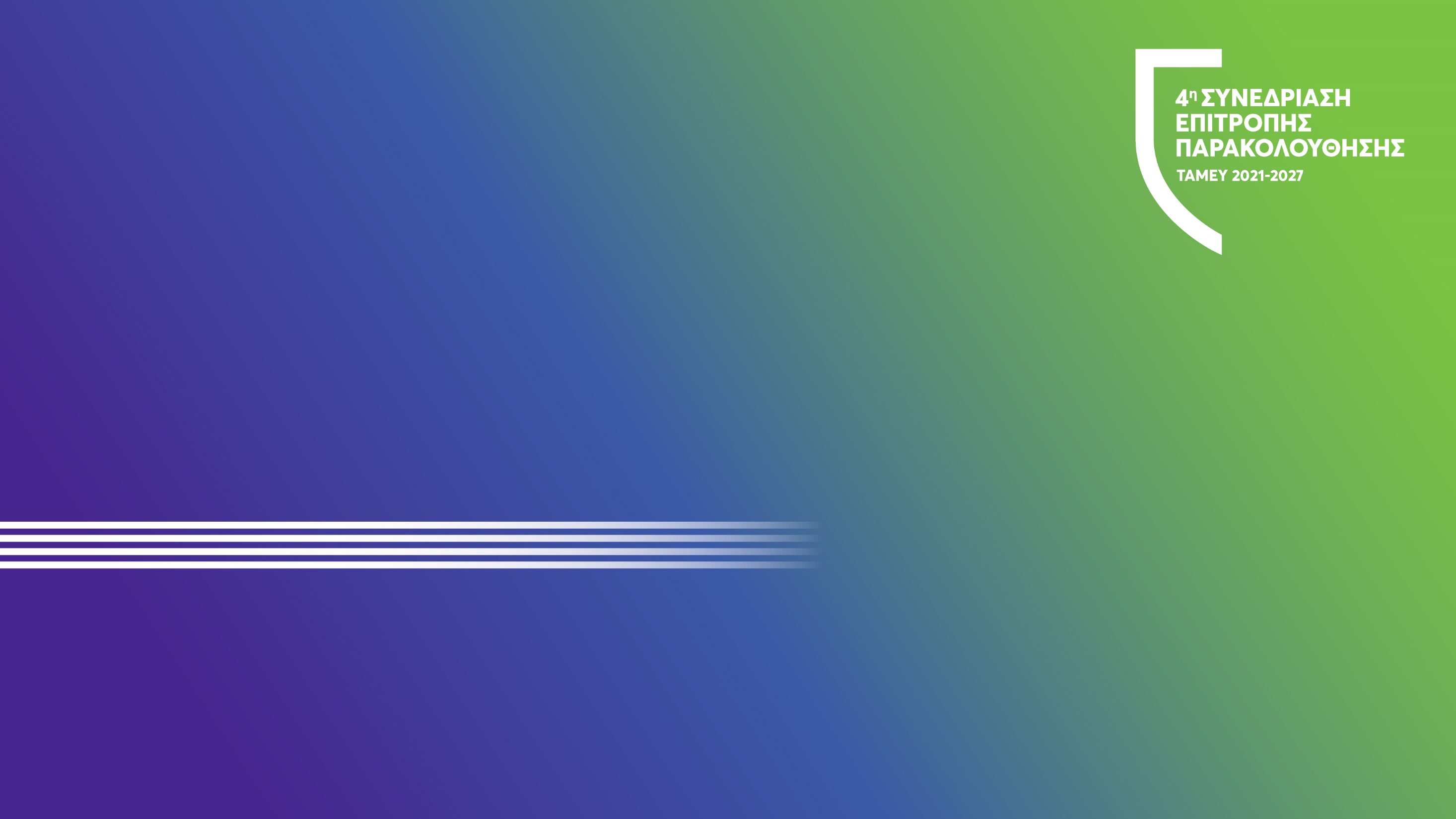 Ενδιάμεσος Φορέας
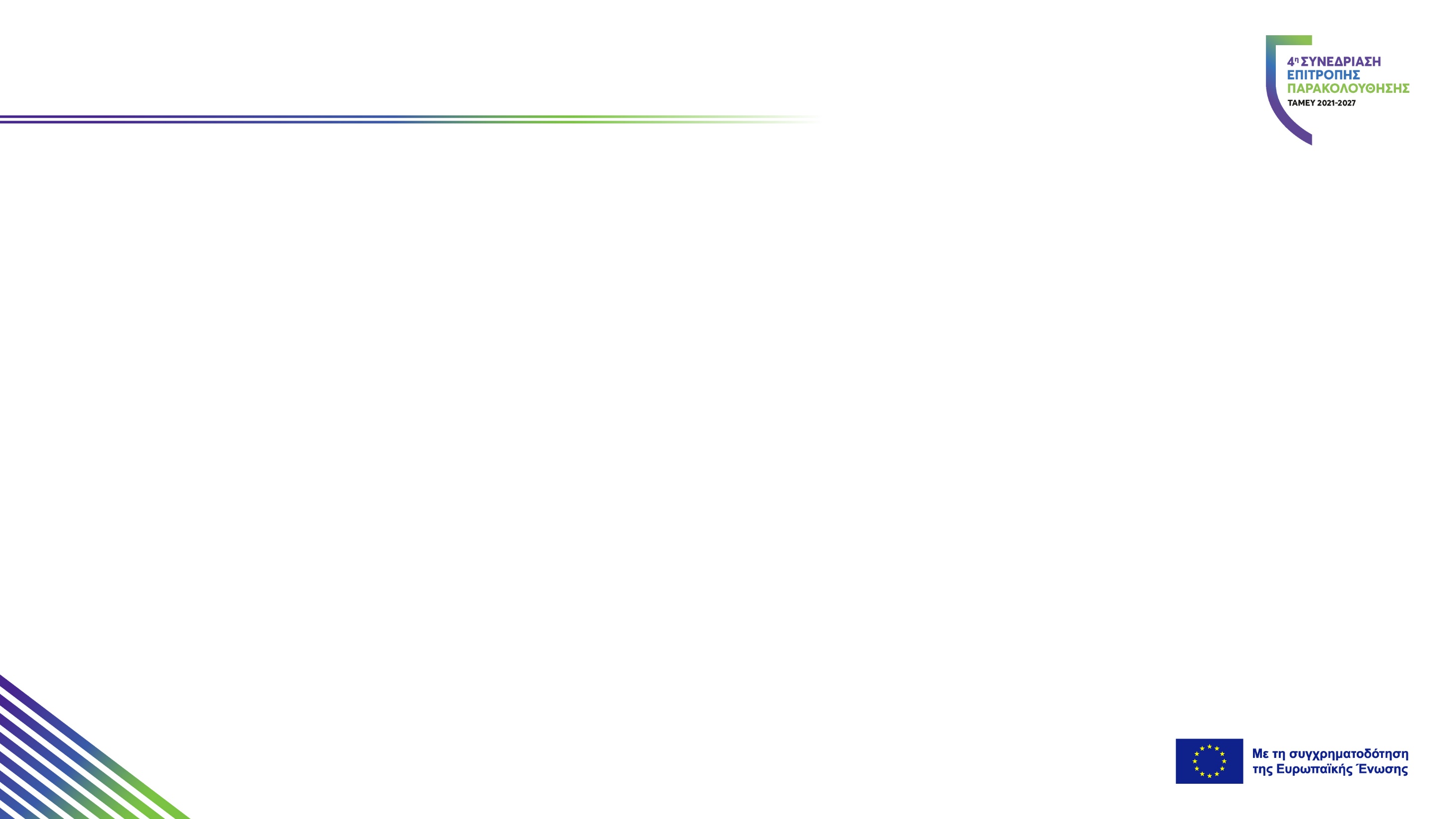 Ενδιάμεσος Φορέας
Ορισμός
ΥΑ 45277/07.02.2024
€ 154,97 εκατ.
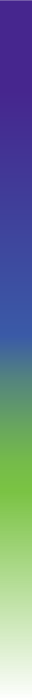 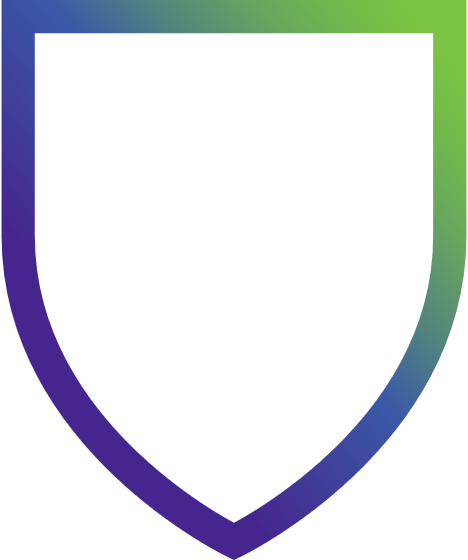 Ορισμός της ΥΔΕΑΠ ως ΕΦ διαχείρισης πράξεων στο πλαίσιο των ΤΑΜΕΥ 2021-2027 
Ρύθμιση των όρων κατανομής αρμοδιοτήτων και υποχρεώσεων μεταξύ ΔΑ και ΕΦ
Ανάθεση καθηκόντων ΕΦ για τα Προγράμματα ΜΔΣΘ και ΤΕΑ
ΥΑ 124661/15.04.2024 [1η ΤΡΟΠΟΠΟΙΗΣΗ]
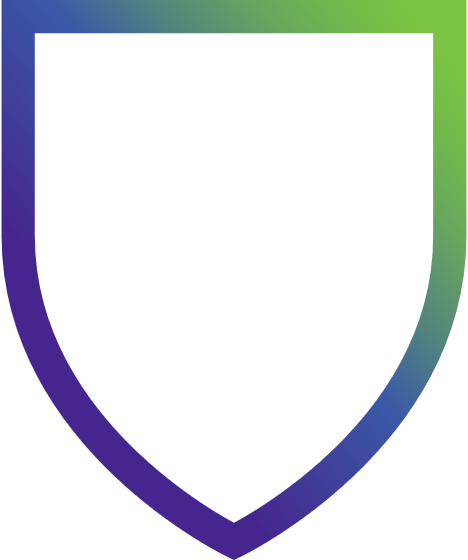 € 573,35 εκατ.
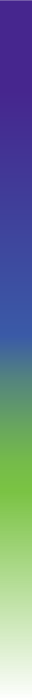 Ανάθεση καθηκόντων ΕΦ για το Πρόγραμμα ΤΑΜΕ 
Ανάθεση καθηκόντων ΕΦ για ήδη ενταγμένες από τη ΔΑ πράξεις στο Πρόγραμμα ΜΔΣΘ
Επικαιροποίηση αναγκών και αναπροσαρμογή προϋπολογισμών εντός των Προγραμμάτων ΤΑΜΕ, ΜΔΣΘ και ΤΕΑ
ΥΑ 23912/06.02.2025 [2η ΤΡΟΠΟΠΟΙΗΣΗ]
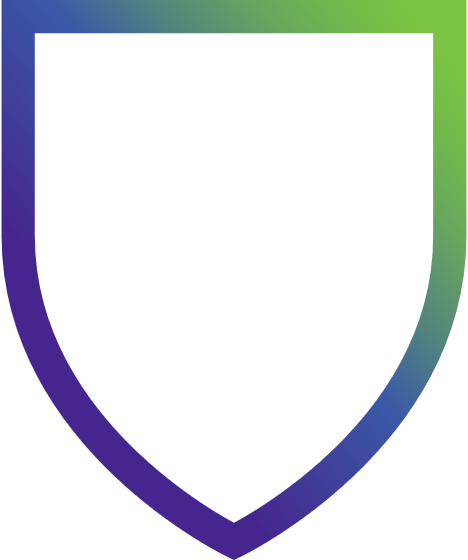 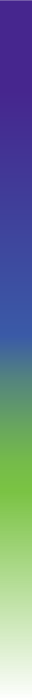 € 576,71 εκατ.
Επικαιροποίηση αναγκών και αναπροσαρμογή προϋπολογισμών εντός των Προγραμμάτων ΤΑΜΕ, ΜΔΣΘ και ΤΕΑ
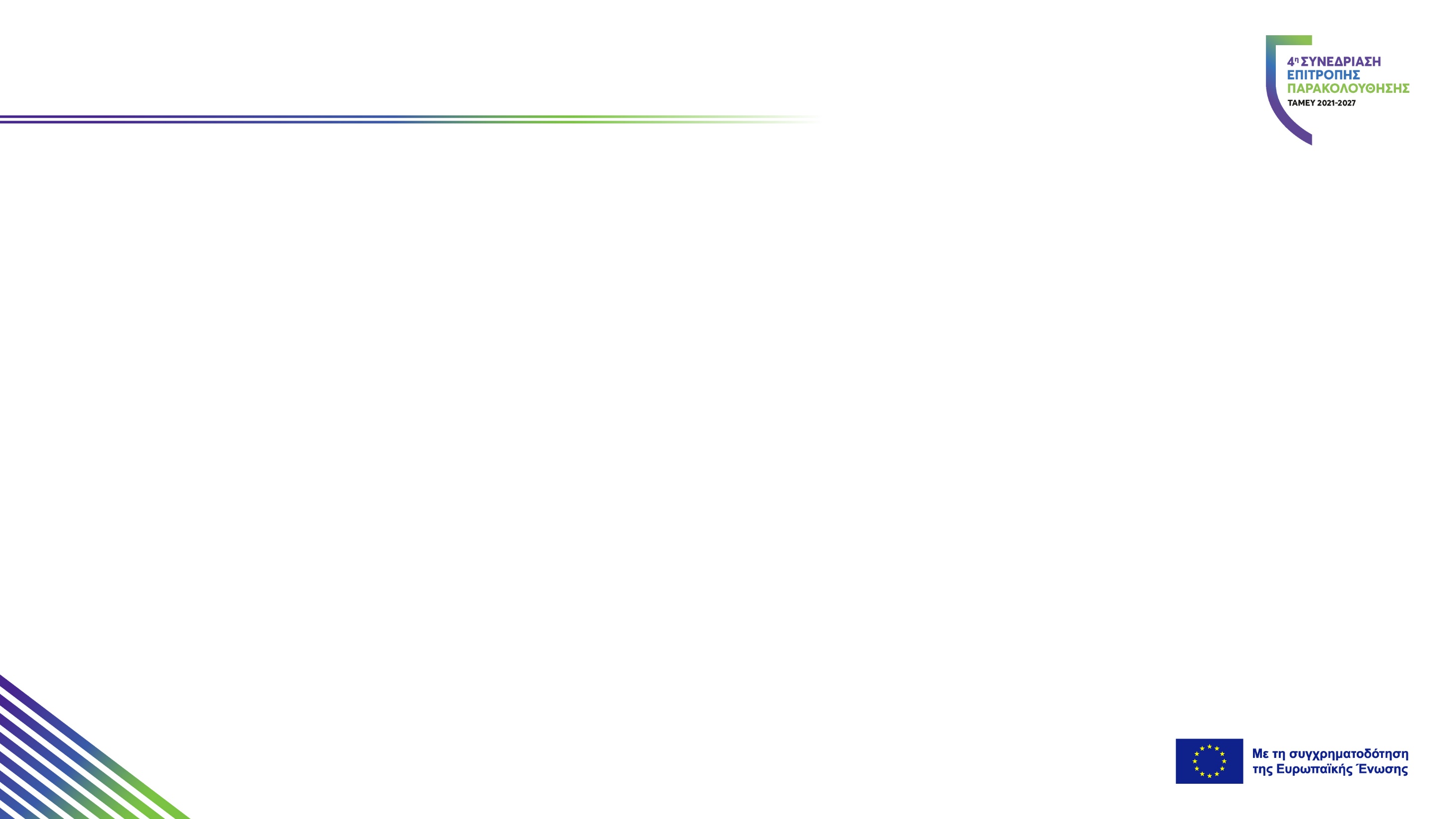 Ενδιάμεσος Φορέας
Διαχείριση Πράξεων
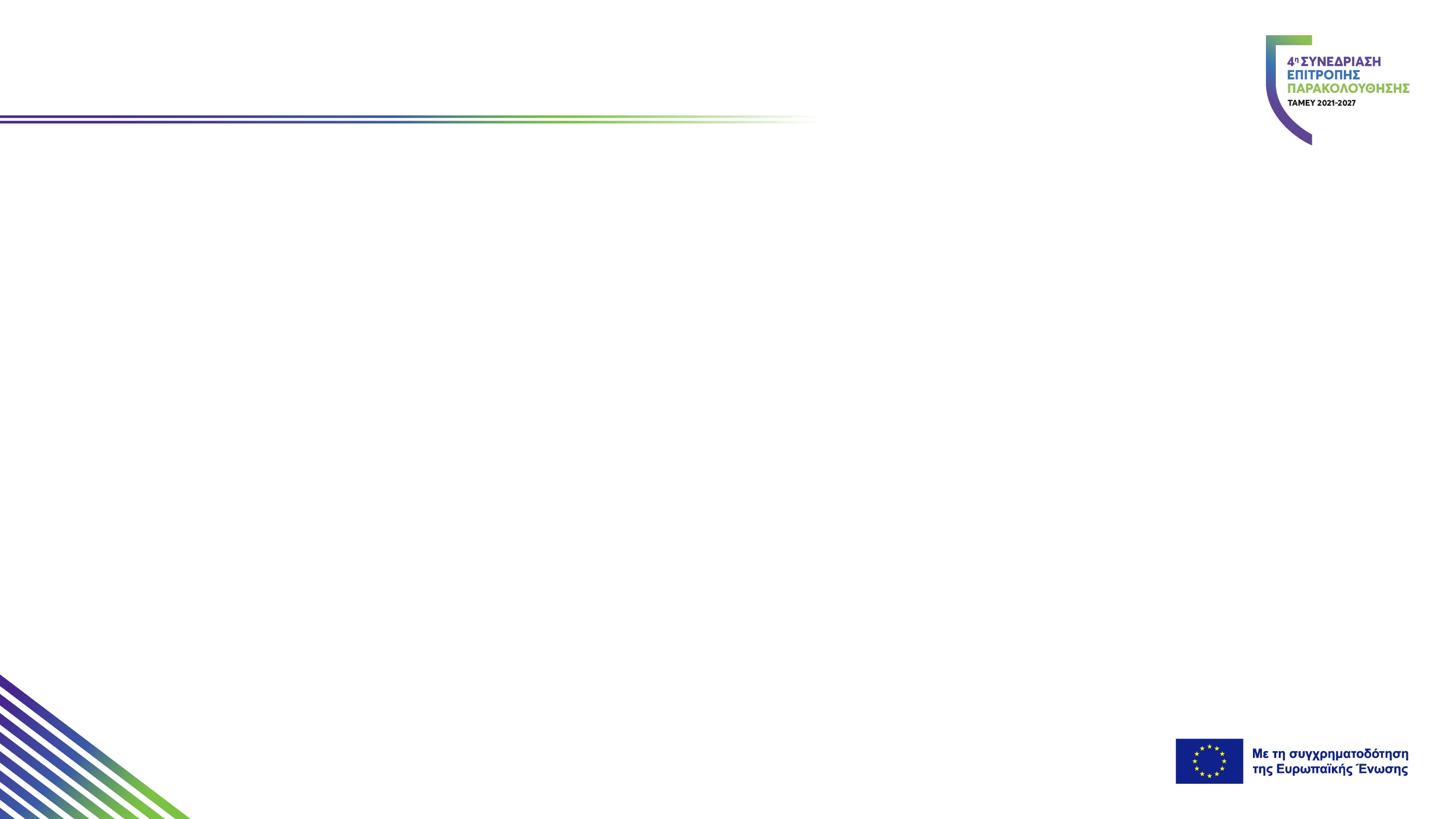 Ενδιάμεσος Φορέας
Εποπτεία
Σύμφωνες Γνώμες
Σχέδια Προσκλήσεων
ΤΡΕΧΟΥΣΕΣ ΔΙΑΔΙΚΑΣΙΕΣ ΧΟΡΗΓΗΣΗΣ ΣΥΜΦΩΝΗΣ ΓΝΩΜΗΣ: 
2 ΣΧΕΔΙΑ ΠΡΟΣΚΛΗΣΕΩΝ | 13.795.000 €
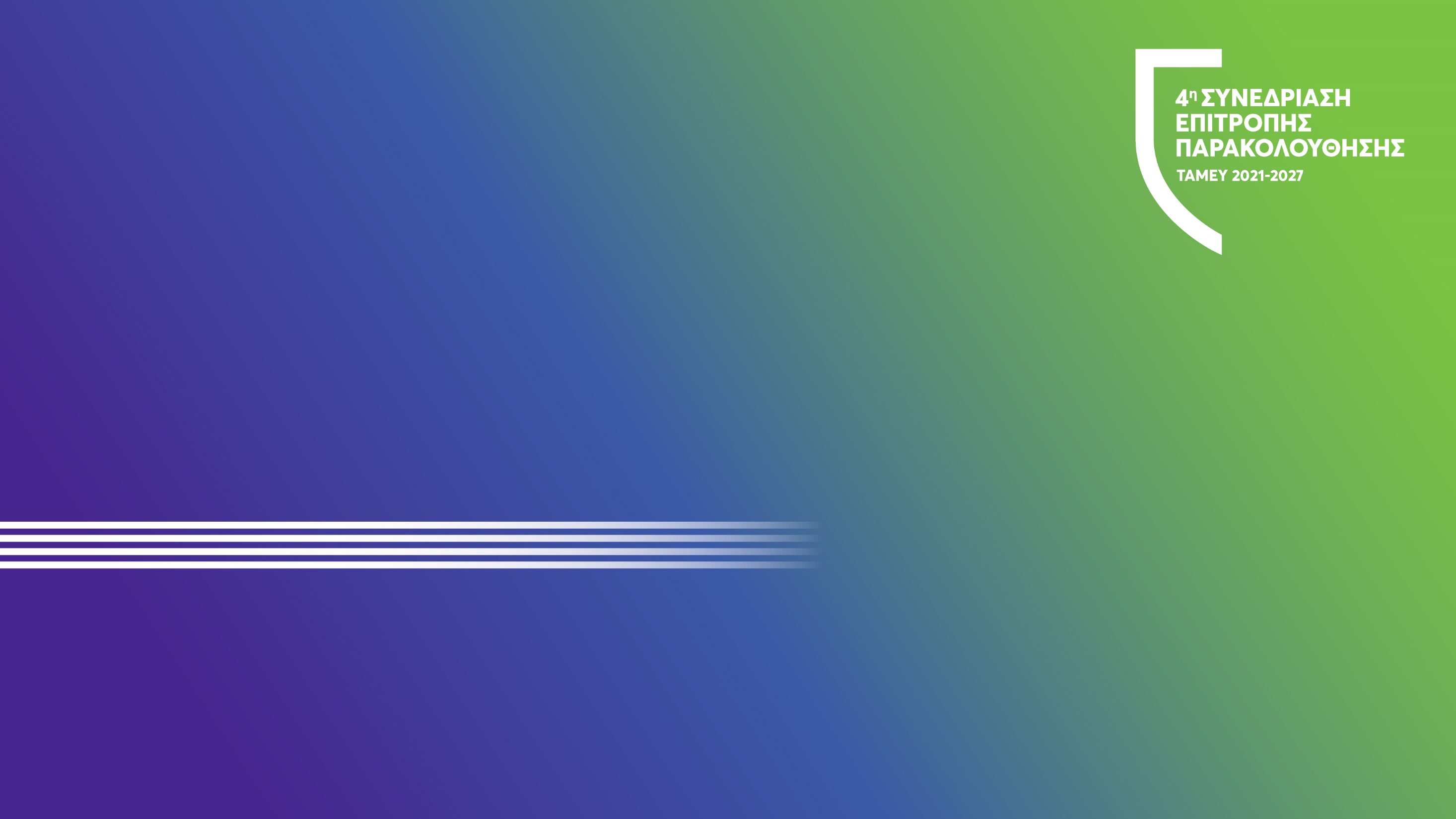 Σύστημα Διαχείρισης και Ελέγχου (ΣΔΕ)
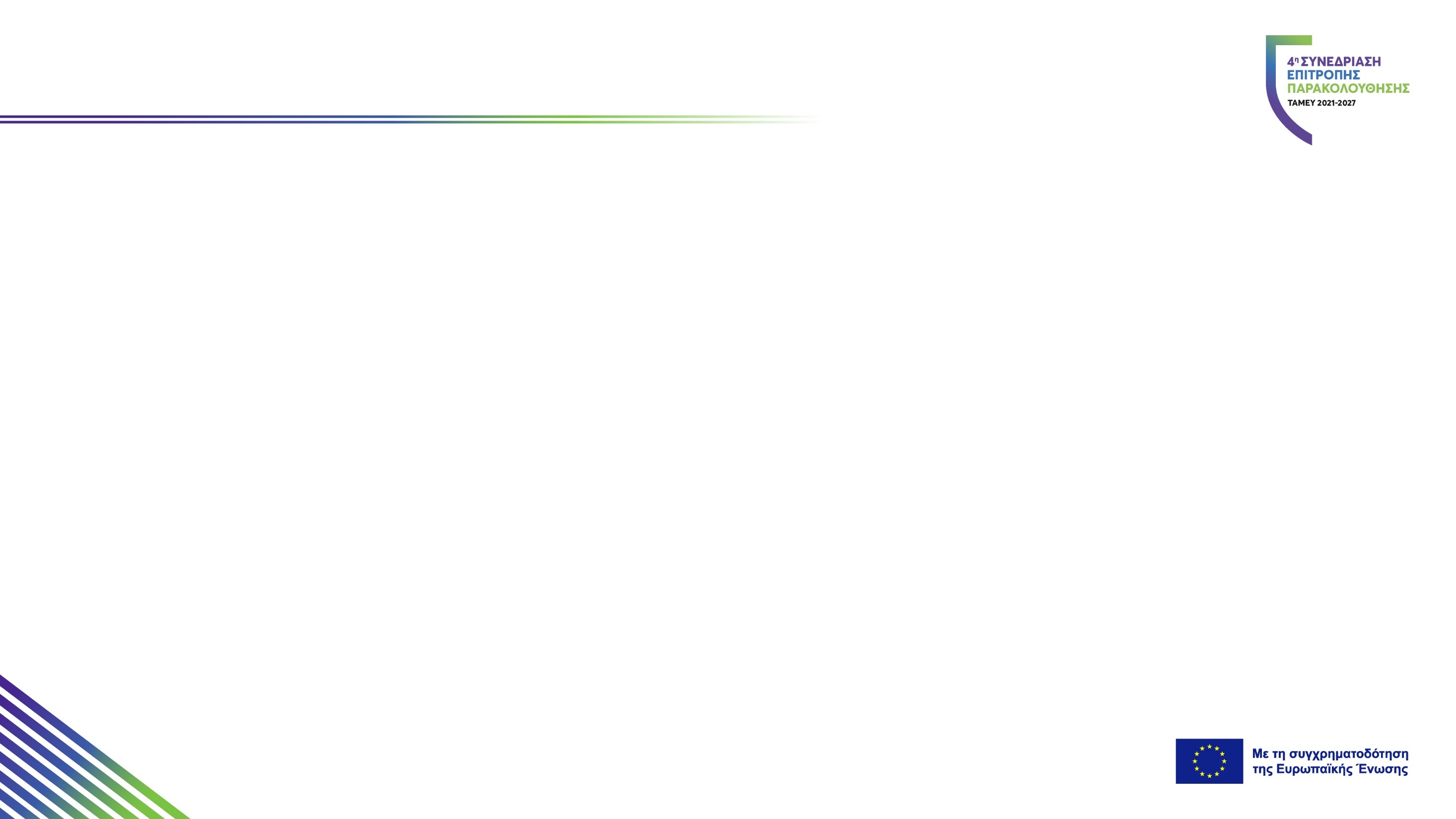 Σύστημα Διαχείρισης και Ελέγχου (ΣΔΕ)
Λειτουργικές Περιοχές: Επικαιροποίηση
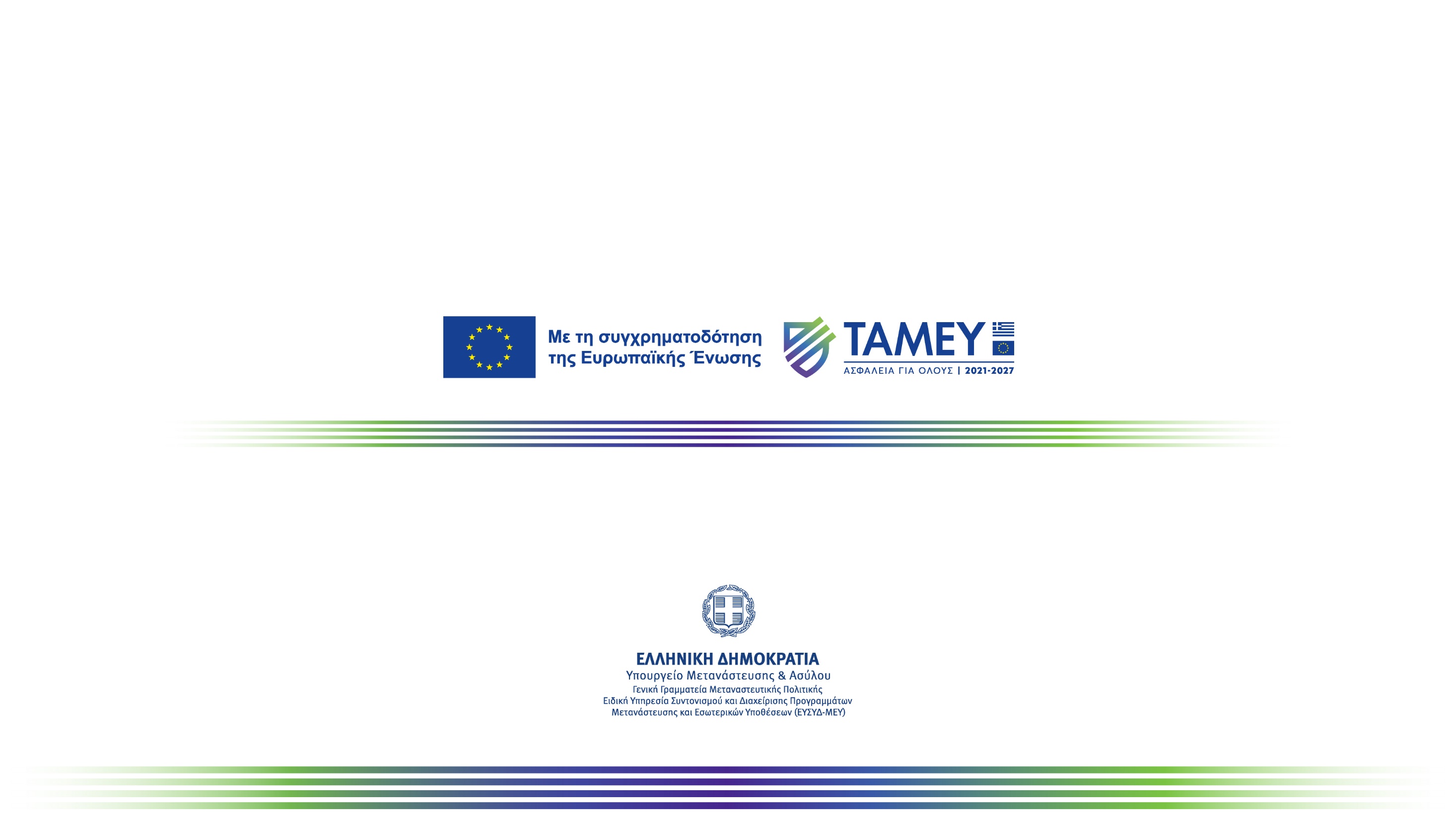 Ευχαριστούμε πολύ